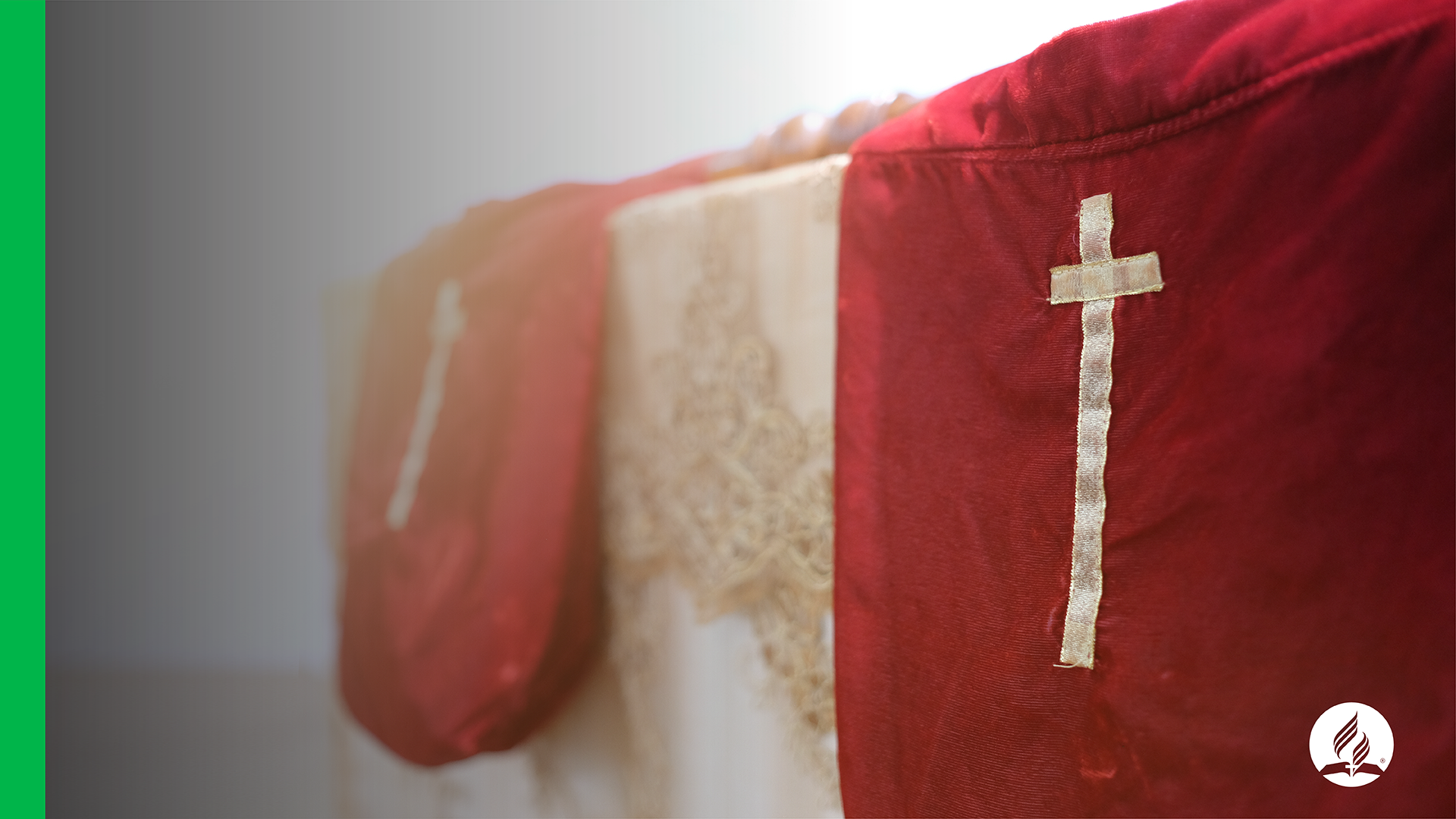 PROMISE DELIVERY 
AND DISTRIBUTION
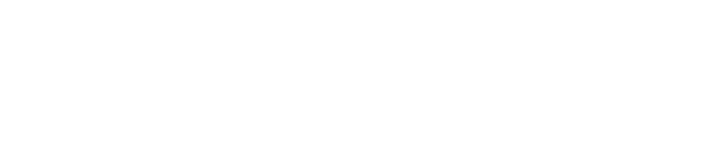 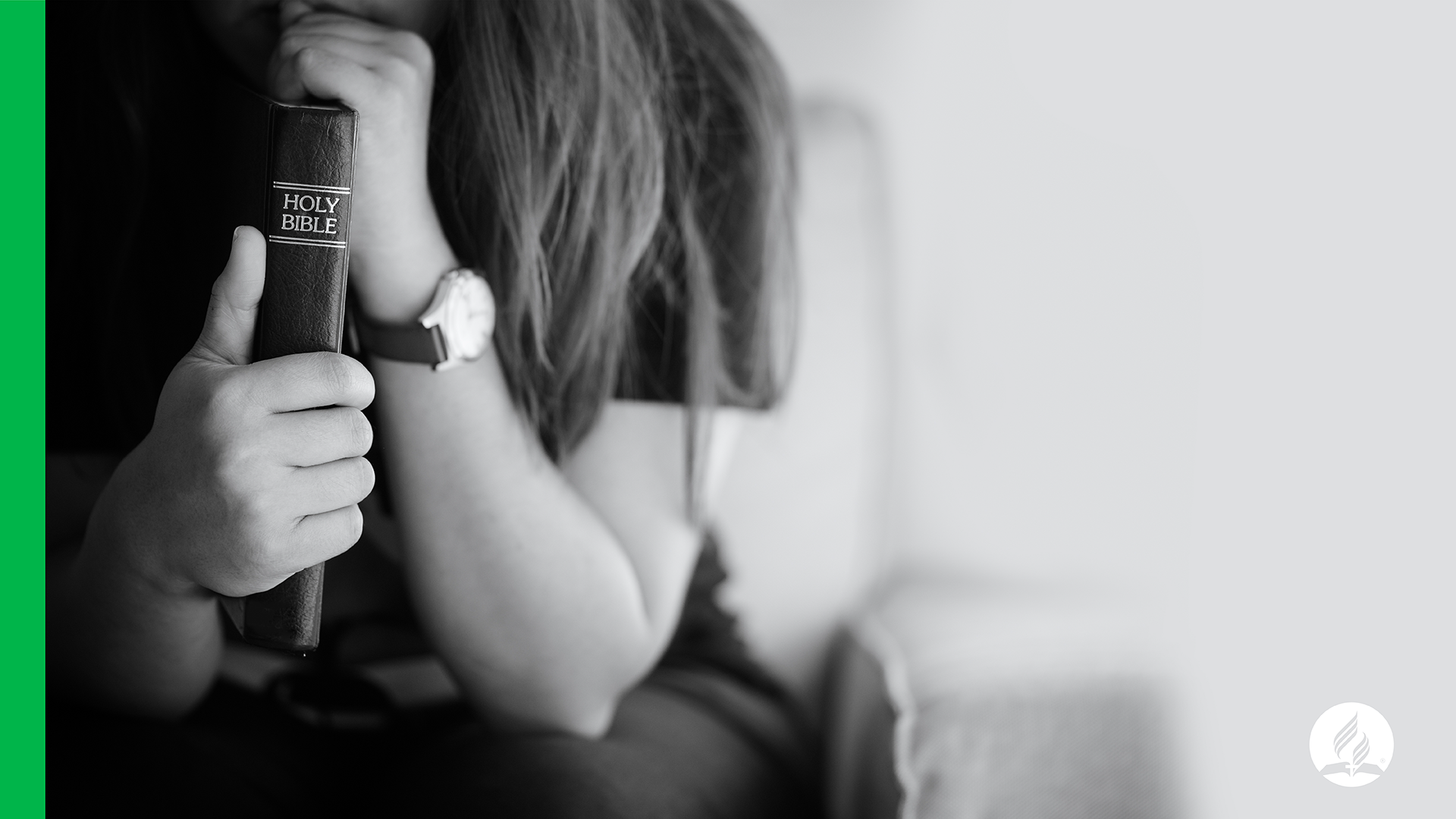 REGULAR AND SPORADIC 
(FREEWILL) OFFERINGS
“A conscientious few made returns to God of about one third of all their income for the benefit of religious interests and for the poor. These exactions were not from a particular class of the people, but from all, the requirement being proportioned according to the amount possessed. Besides all these systematic and regular donations there were special objects calling for freewill [sporadic] offerings, such as the tabernacle built in the wilderness and the temple erected at Jerusalem. These drafts were made by God upon the people for their own good, as well as to sustain His service.” 1 TT 546.
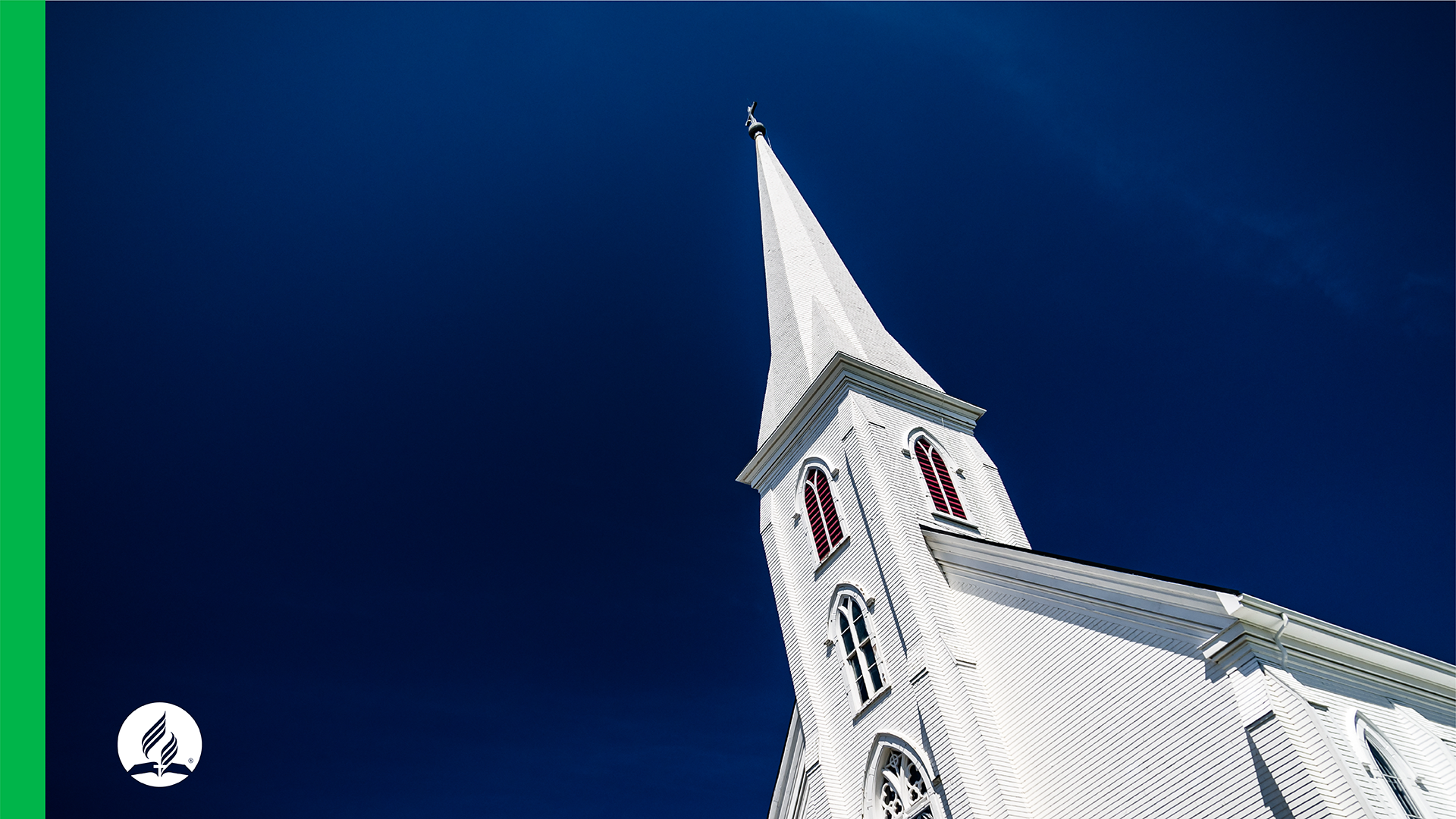 A SELFISH CRITERIA 
FOR DISTRIBUTION
“‘Boomers give money to the church, but it comes right back to them to keep them content. They hire the staff to do the ministry they won't do. The money goes to make the buildings more comfortable for them. And then churches begin all kinds of ministries for boomers and their families to keep them happy. Most churches today suffer from Baby Boomer reflux.’” Rebecca, 26

(How Millennials View Church Finances - A wise stewardship of funds is desired by today's young adult. Thom S. Rainer and Jess W. Rainer)
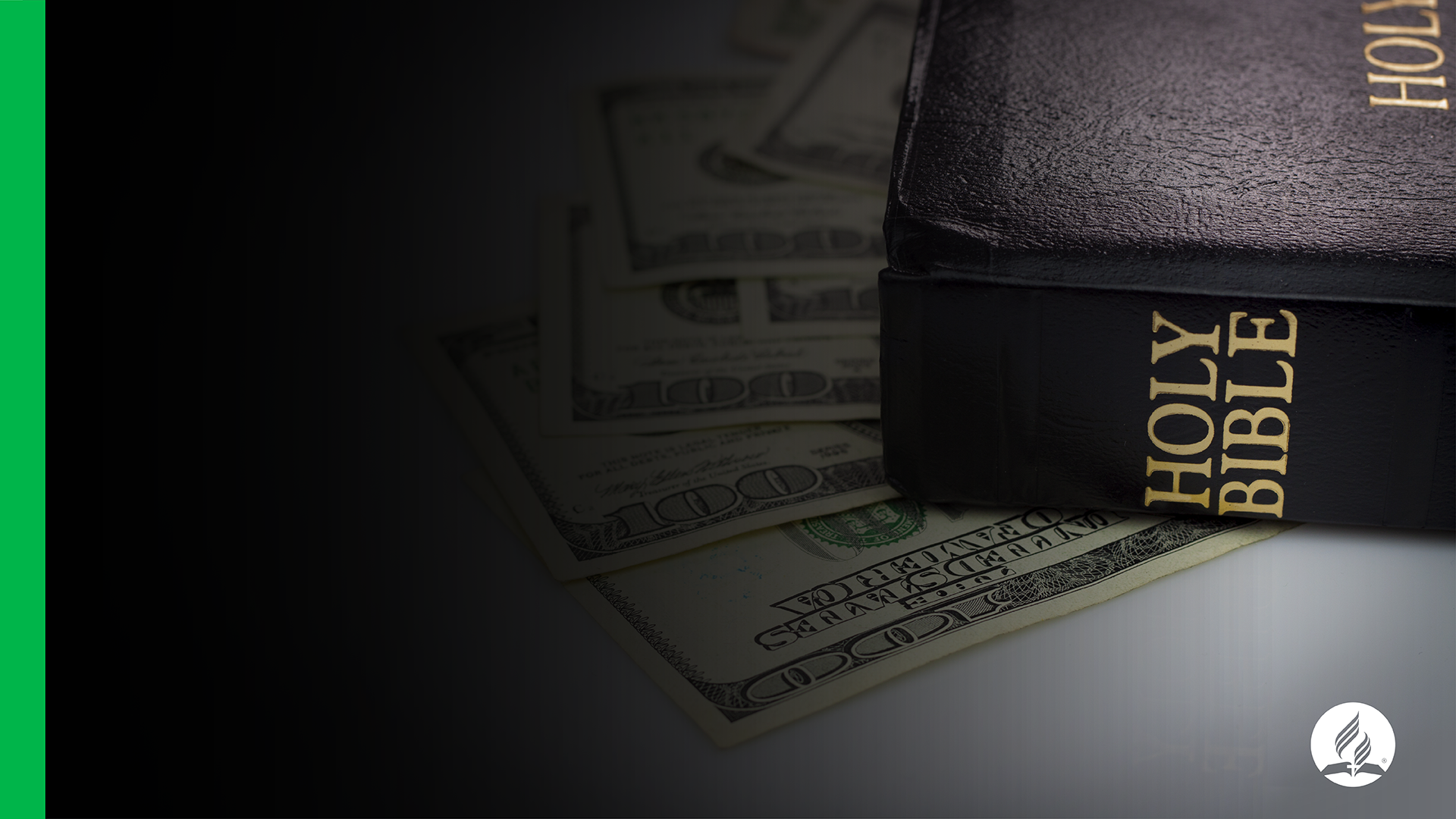 “THE GREAT COMISSION” X ”
THE GREAT COMFORT” CHURCHES
“‘I'll never go to that kind of church”…
’That's not New Testament Christianity. That's a religious social club.’” Rebecca, 26

 (How Millennials View Church Finances - A wise stewardship of funds is desired by today's young adult. Thom S. Rainer and Jess W. Rainer)
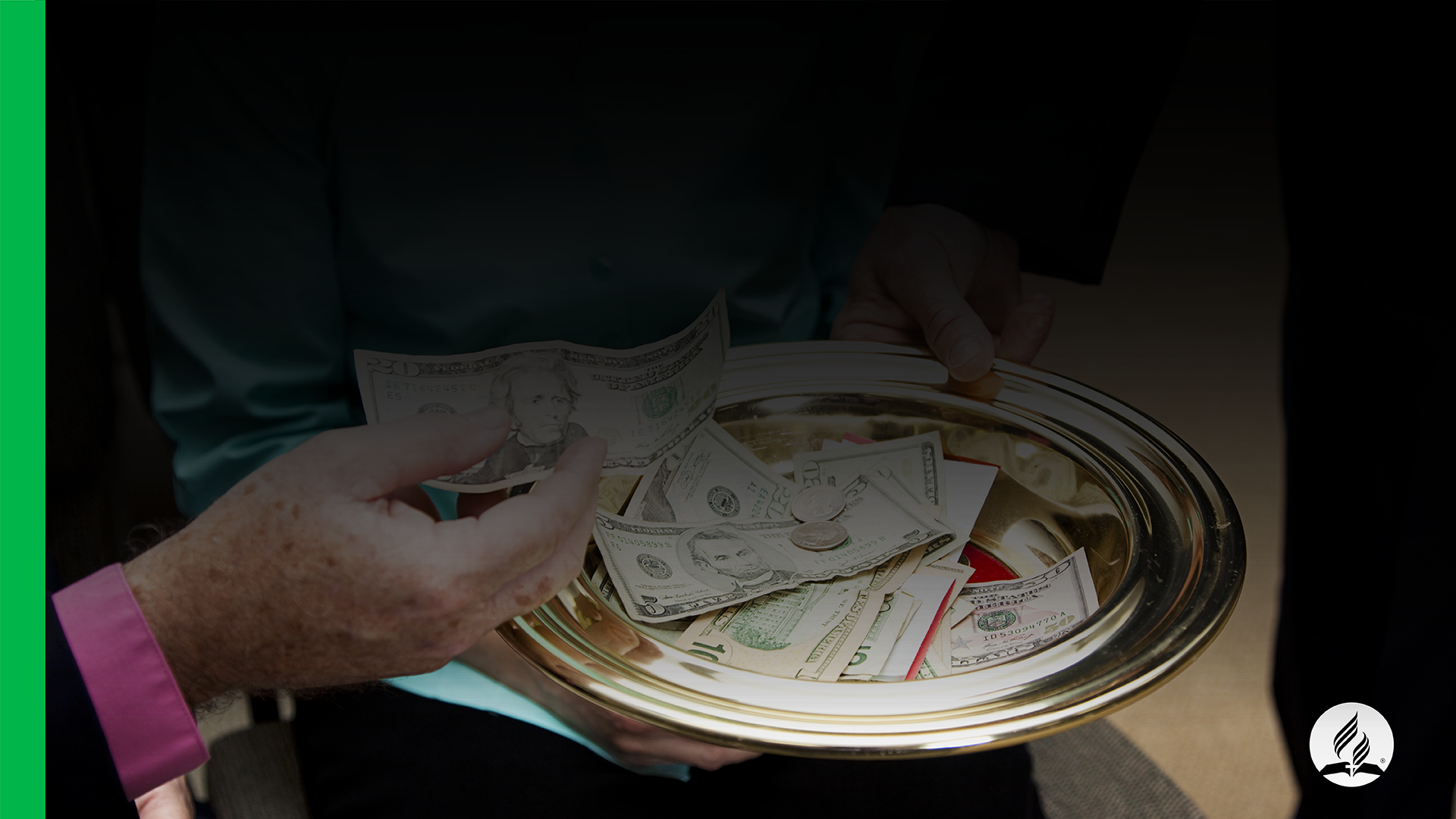 UNSELFISH DISTRIBUTION AND MILLENIALS
”They [Millennials] will be excited about churches that sacrificially give for the cause of missions in their communities and throughout the world.”

Adapted from The Millennials by Thom S. Rainer and Jess W. Rainer (B&H Books, 2010). Used by permission. (How Millennials View Church Finances - A wise stewardship of funds is desired by today's young adult. Thom S. Rainer and Jess W. Rainer)
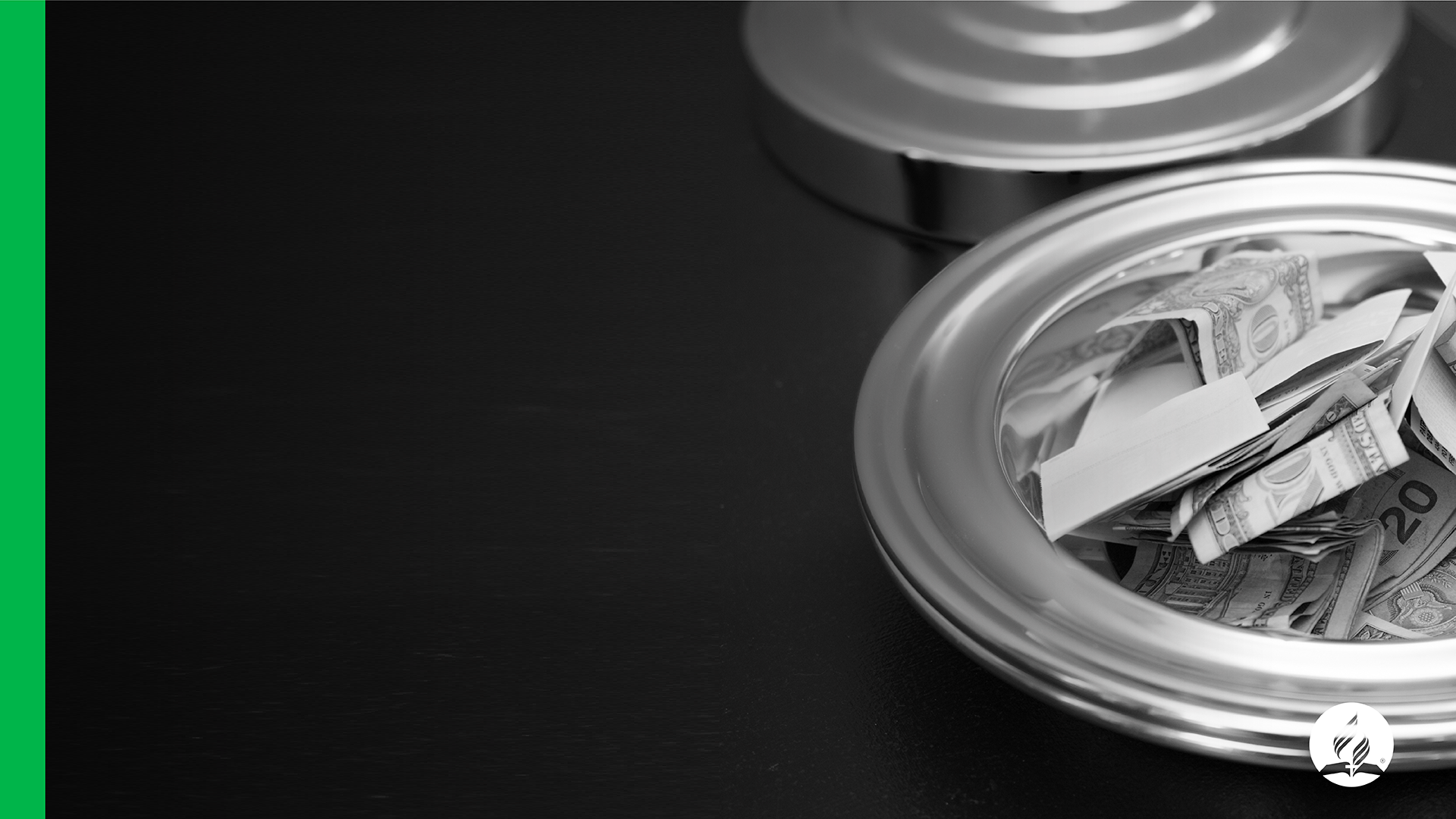 RISK OF USING PERSONAL 
CRITERIA FOR DISTRIBUTION
Possibility of being deceived by greed and selfishness (it generates character corruption).
Tendency to benefit only known projects, those closer to me, or even those who will benefit me or my family
“Self” may become the center for giving – not God.
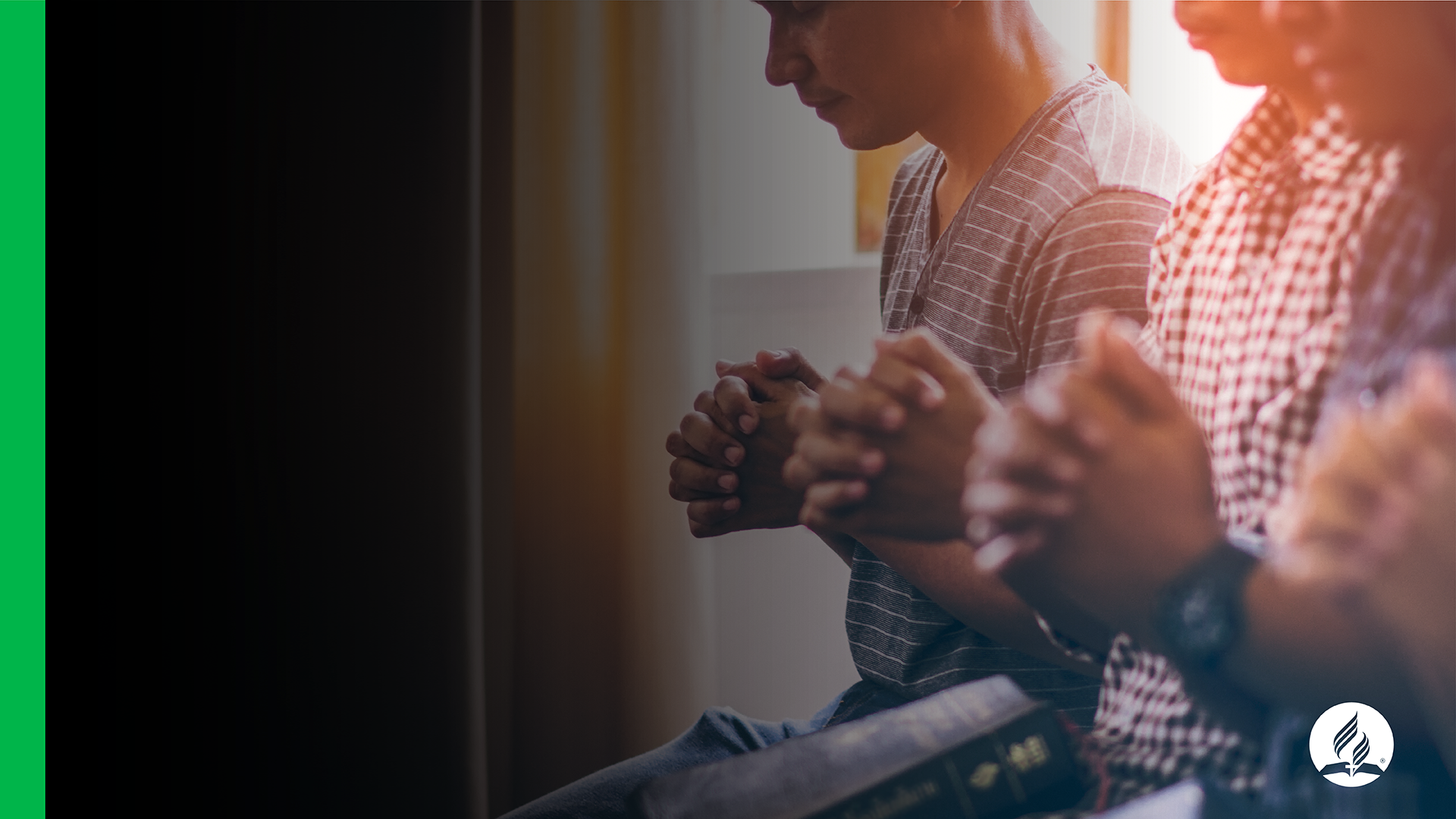 RISK OF USING PERSONAL 
CRITERIA FOR DISTRIBUTION
Temptation to manipulate others/results through offerings
Selfishness become stronger every time one gives!
More important but unknown necessities may be despised.
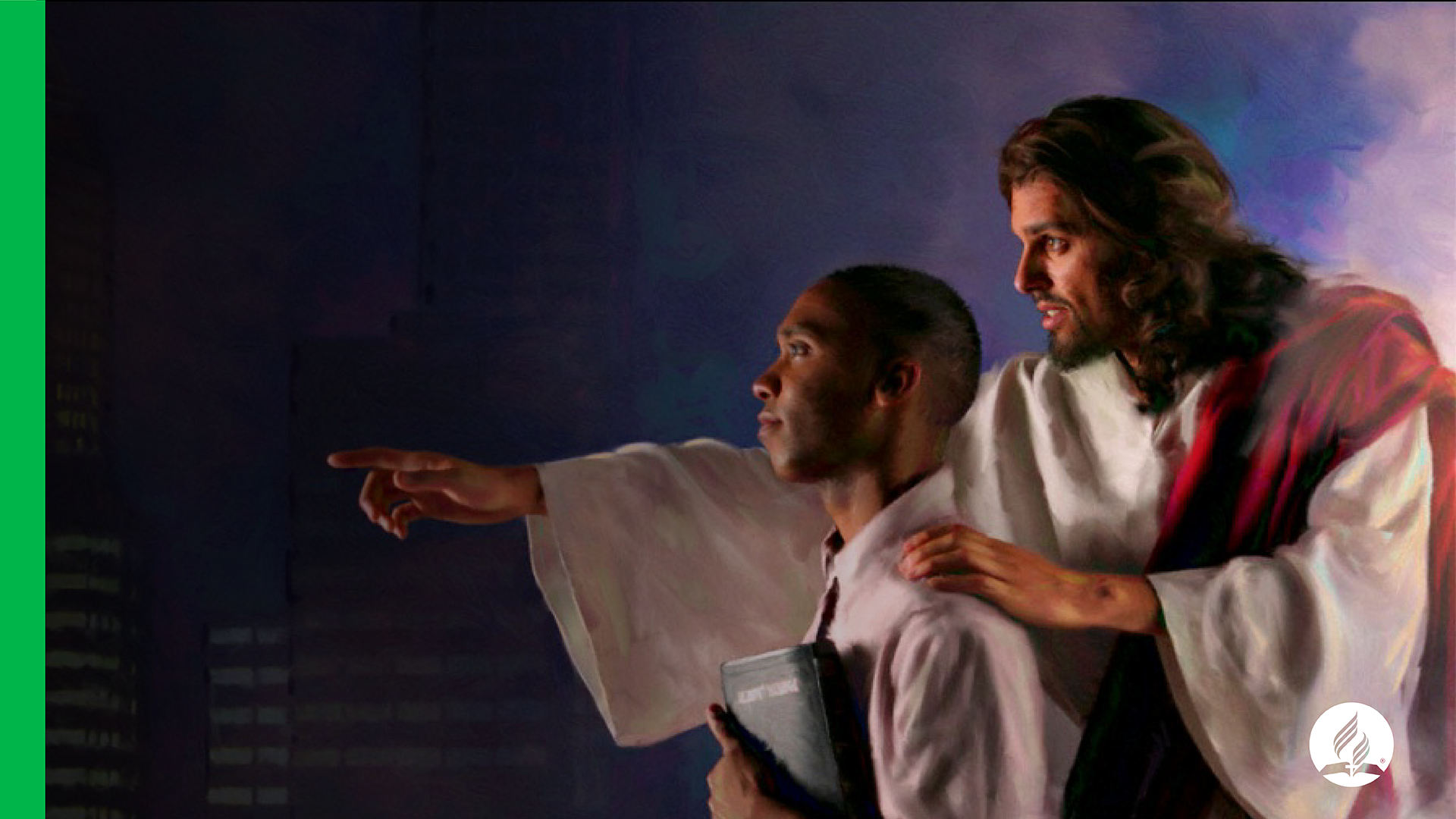 WORLDWIDE MISSION: 
BROADER SCOPE FOR DISTRIBUTION
(Matt. 28:19-20)
“Go therefore and make disciples of all the nations, baptizing them in the name of the Father and of the Son and of the Holy Spirit, teaching them to observe all things that I have commanded you; and lo, I am with you always, even to the end of the age.’ Amen.”
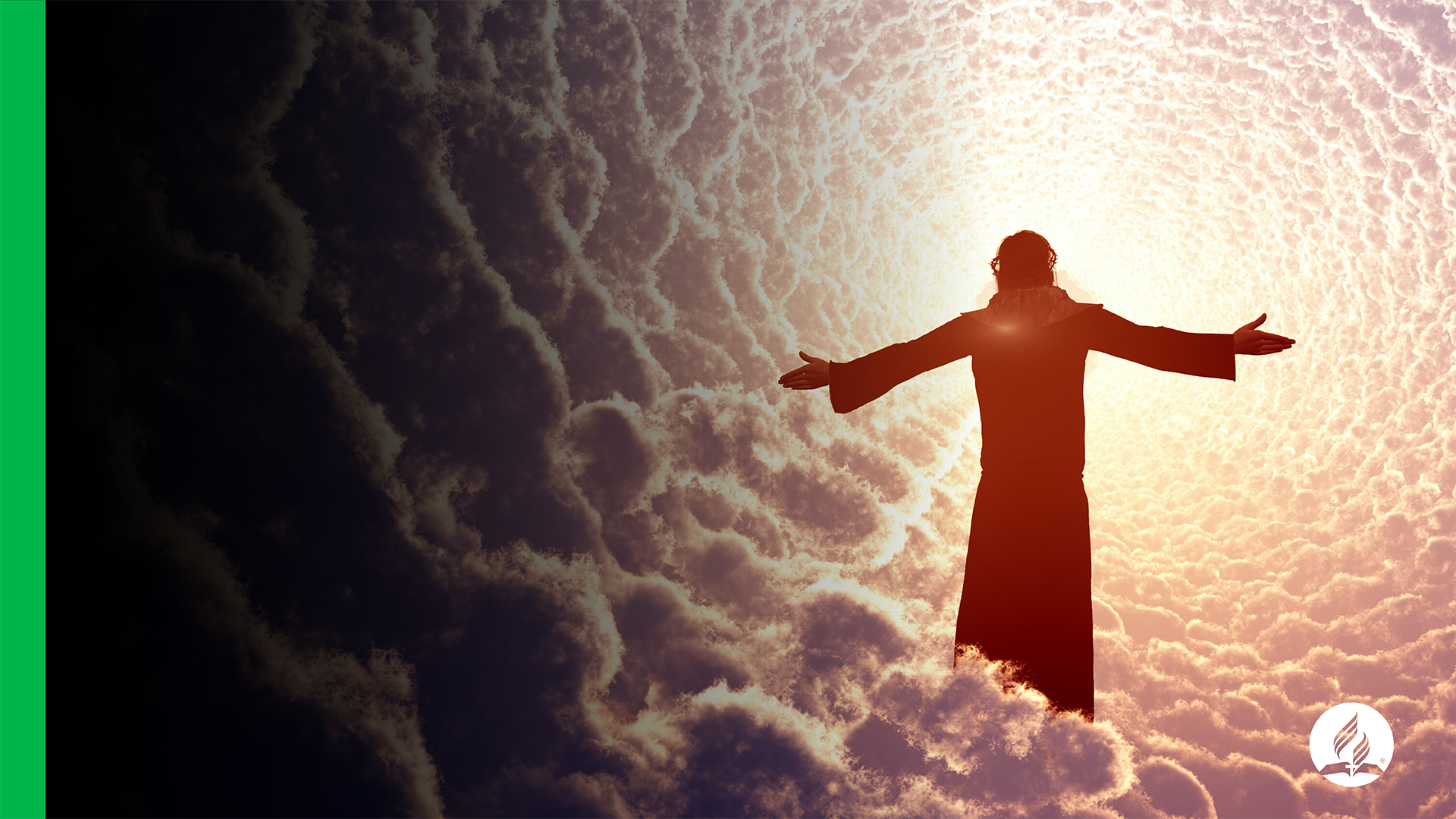 FIRST ANGELIC MESSAGE 
AND DISTRIBUTION
(Rev. 14:6)
“Then I saw another angel flying in the midst of heaven, having the everlasting gospel to preach to those who dwell on the earth – to every nation, tribe, tongue, and people –…,”
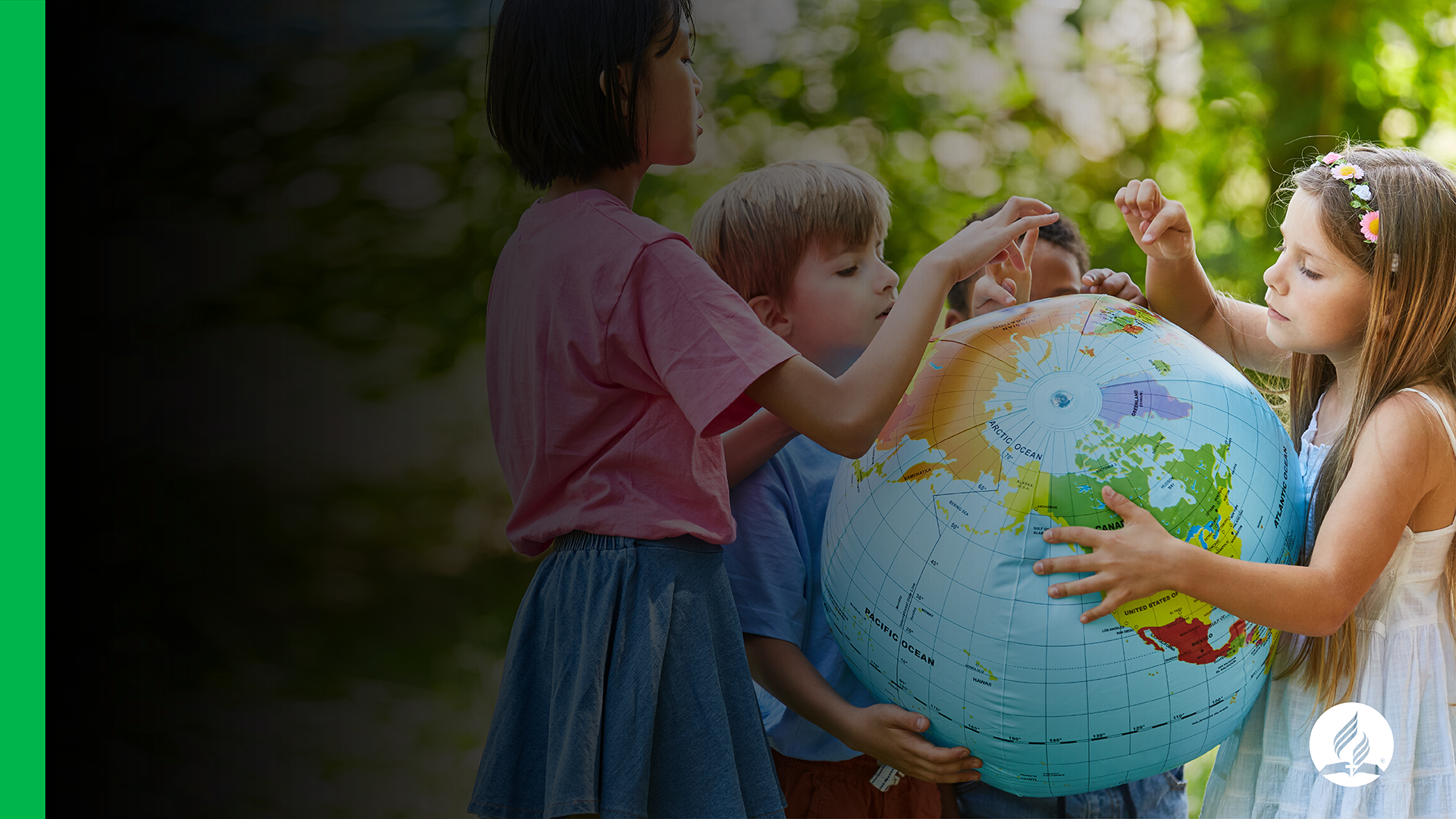 FIRST ANGELIC MESSAGE 
AND DISTRIBUTION
(Rev. 14:6)
“Then I saw another angel flying in the midst of heaven, having the everlasting gospel to preach to those who dwell on the earth – to every nation, tribe, tongue, and people –…,”
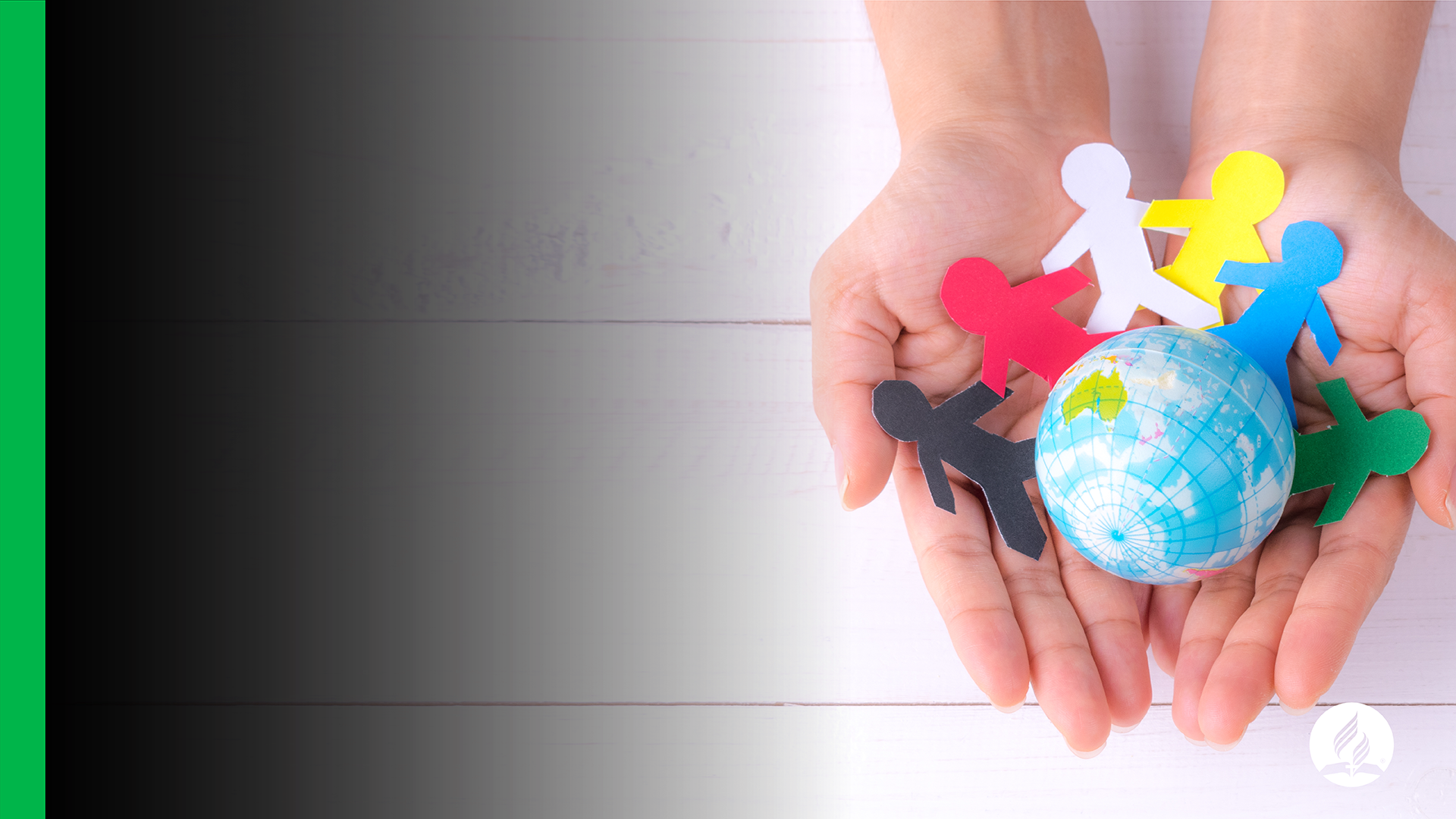 GOD HAS A 
DIFFERENT VISION 
(Acts1:8)
“... and you shall be witnesses to Me in  
Jerusalem [A – close to me]  
and in all Judea and Samaria [B – a little more far],
and to the end of the earth [C].” Acts 1:8
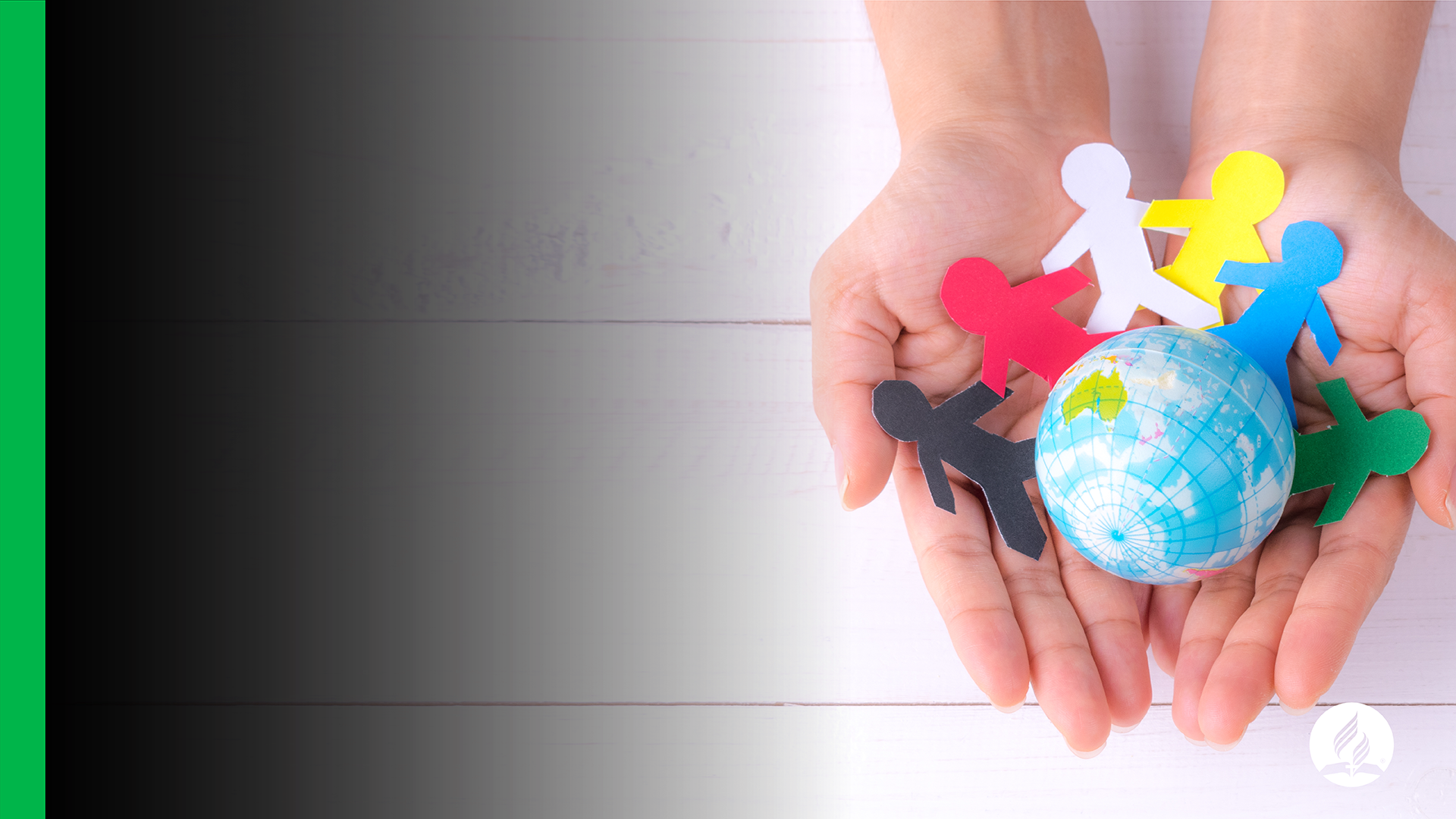 PROGRESSIVE 
ORDER
Jerusalem 
local necessities

Judea and Samaria regional necessities

To the ends of the earth world necessities
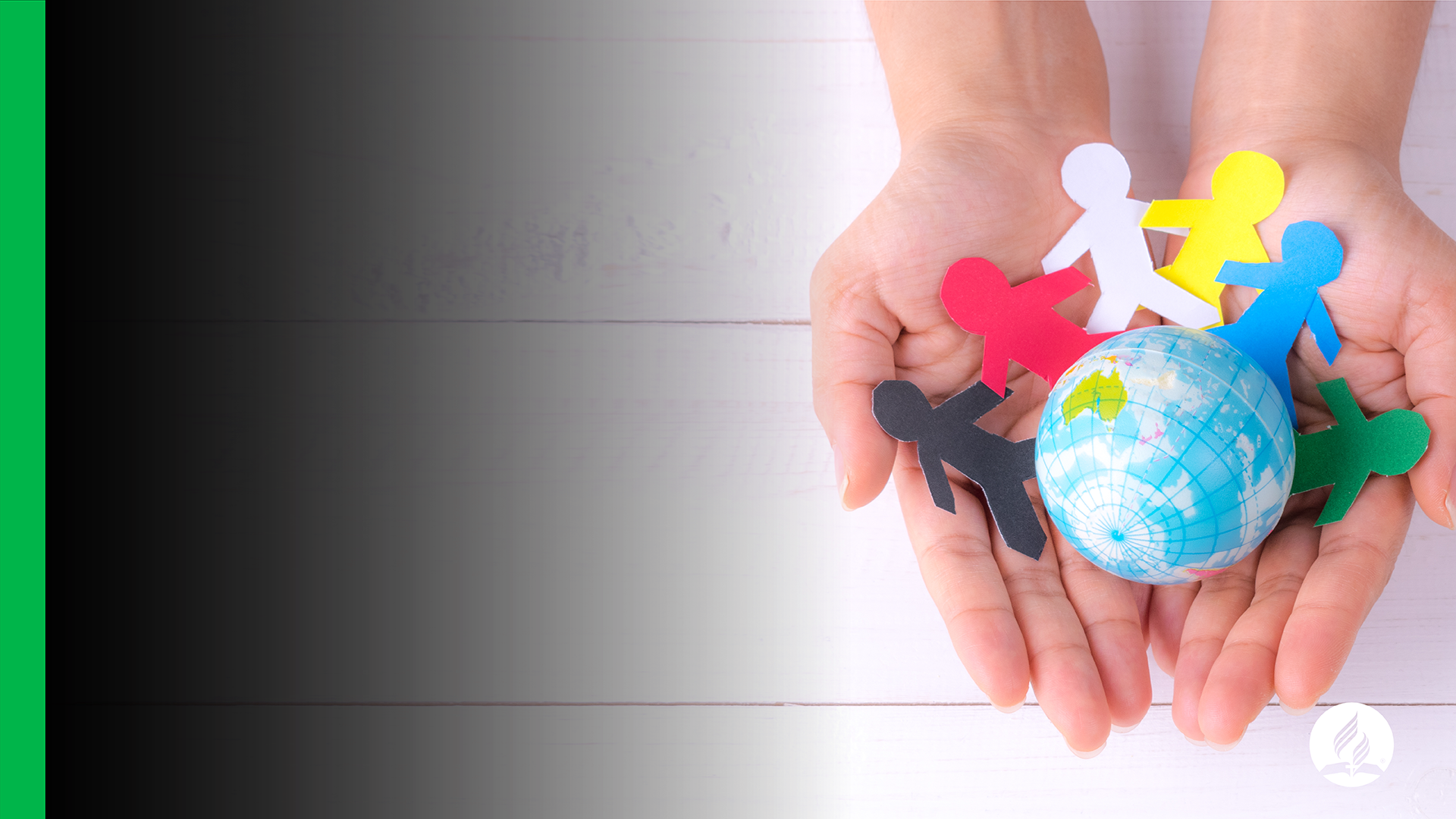 PROGRESSIVE 
ORDER
Exactly what the Combined Offering Plan suggests:
50-60% - Jerusalem (local church’s mission)
20-30% - Judea and Samaria (regional mission)
20% - The ends of the world (world mission)
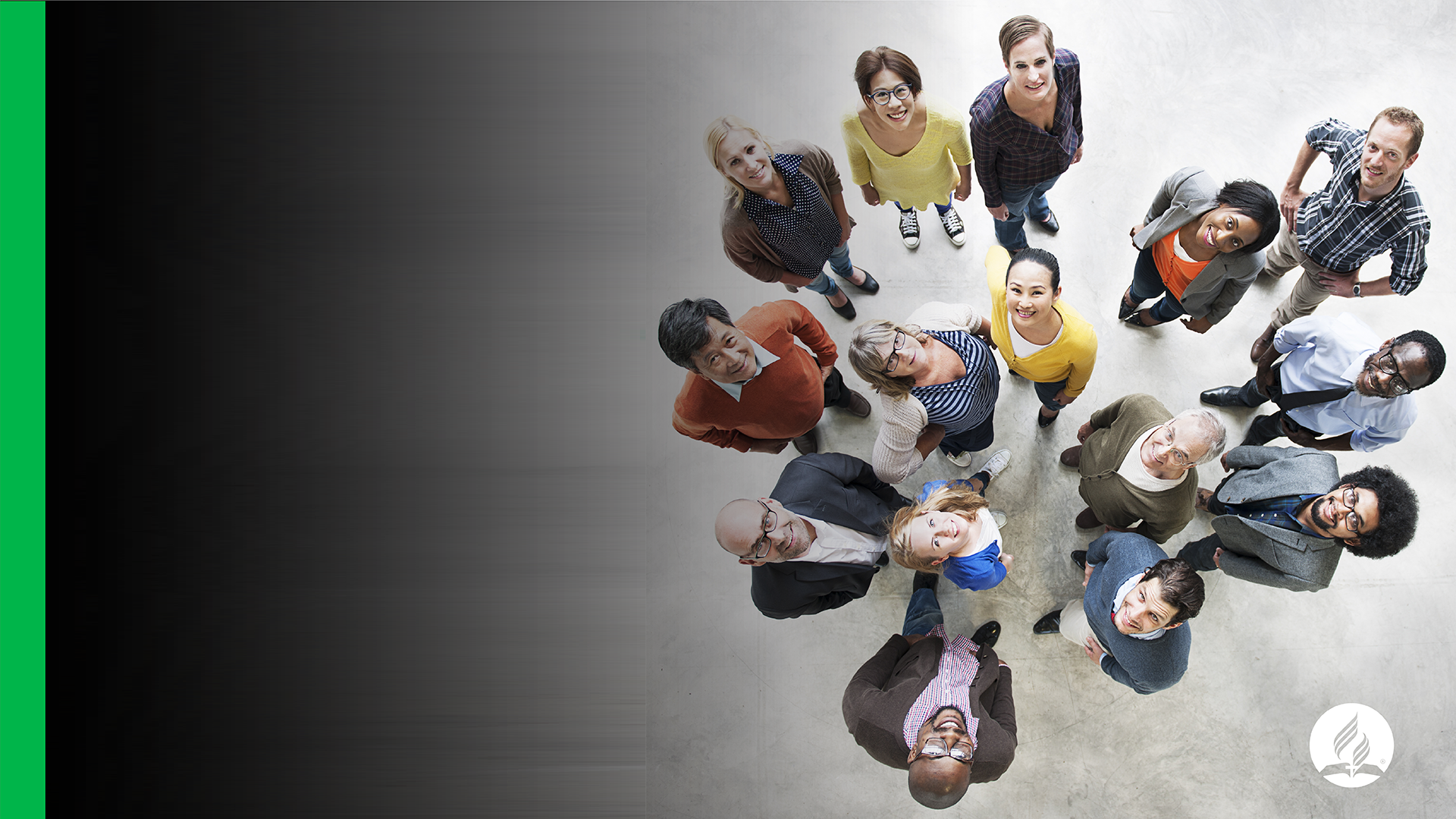 JOHNS FORESEESTHE RESULT...
(Rev. 7:9)
“After these things I looked, and behold, a great multitude which no one could number, of all nations, tribes, peoples, and tongues, standing before the throne and before the Lamb, clothed with white robes, with palm branches in their hands,”
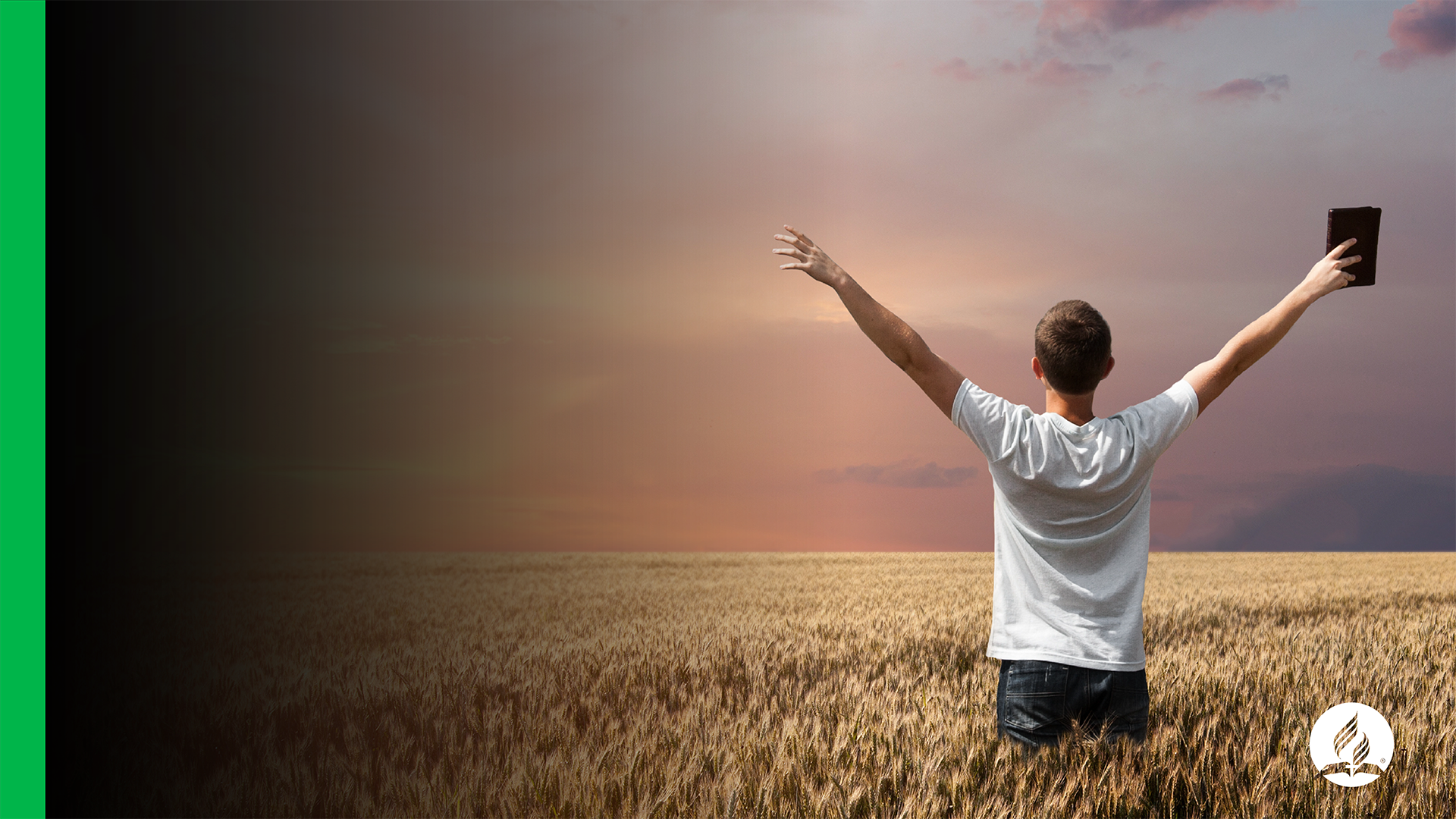 GOD HAS A 
DIFFERENT VISION 
(Acts1:8)
“... and you shall be witnesses to Me in  
Jerusalem [A – close to me]  
and in all Judea and Samaria [B – a little more far],
and to the end of the earth [C].” Acts 1:8
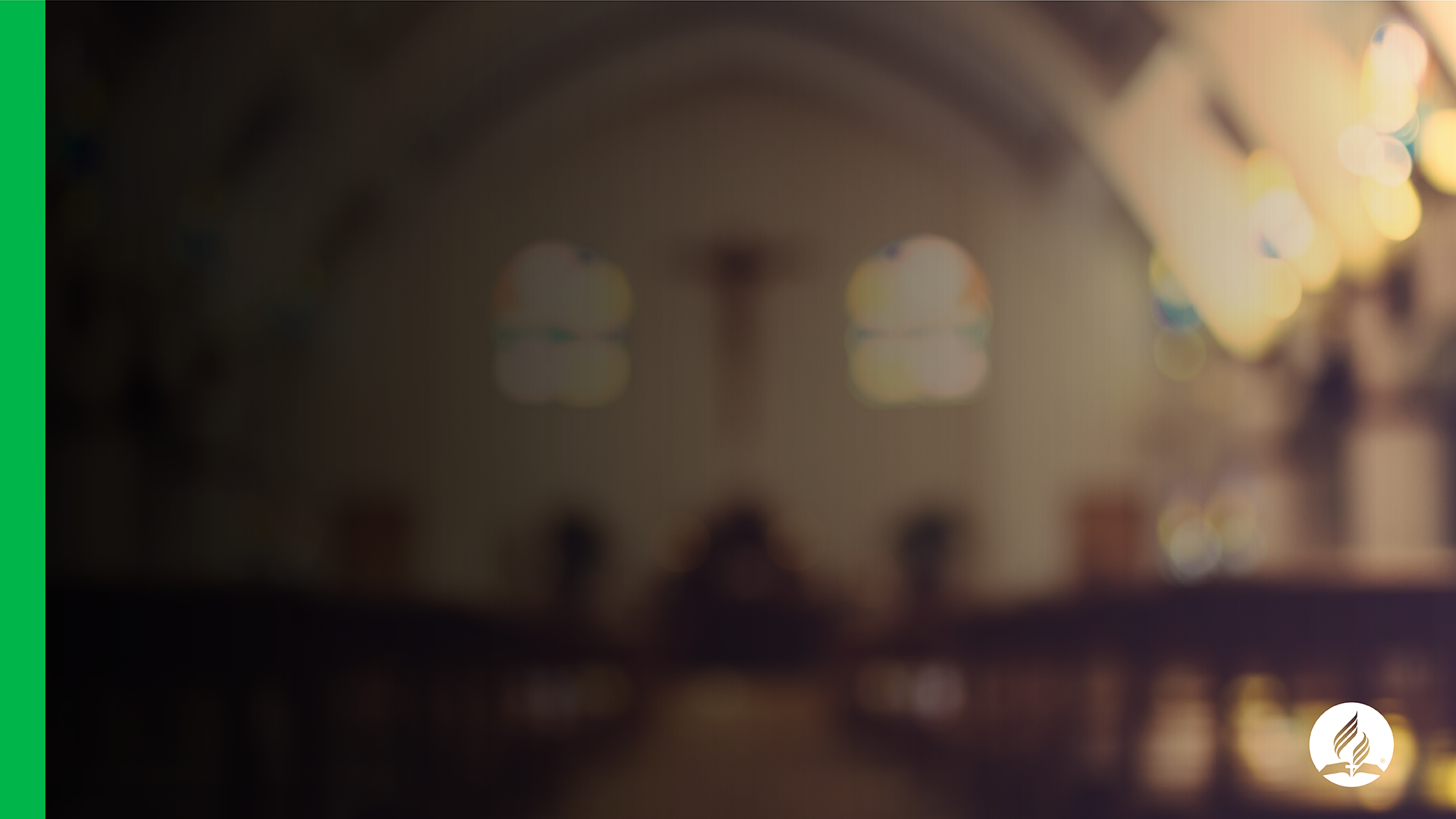 PROGRESSIVE 
ORDER
Jerusalem 
local necessities

Judea and Samaria regional necessities

To the ends of the earth world necessities
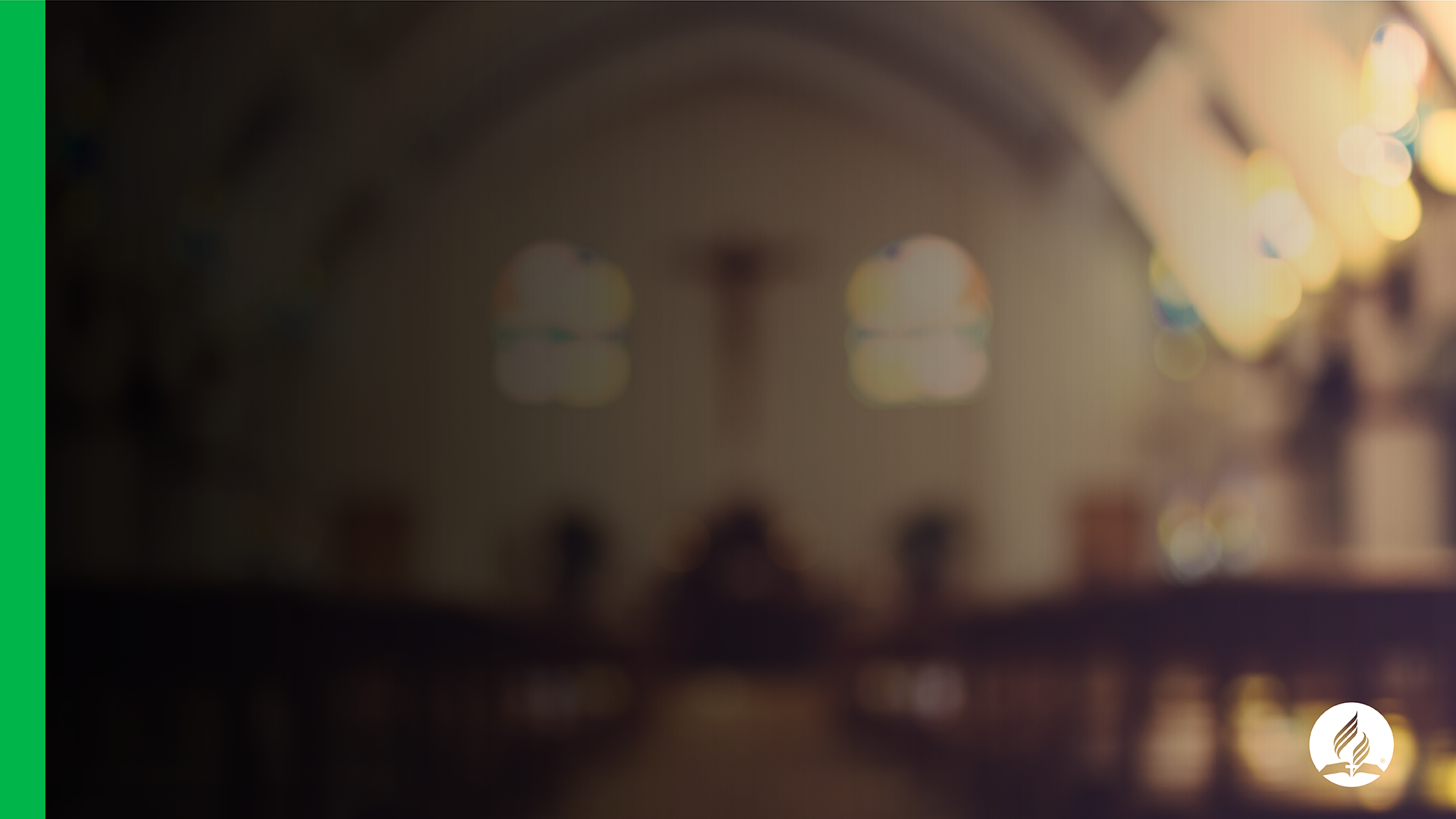 PROGRESSIVE 
ORDER
Exactly what the Combined Offering Plan suggests:
50-60% - Jerusalem (local church’s mission)
20-30% - Judea and Samaria (regional mission)
20% - The ends of the world (world mission)
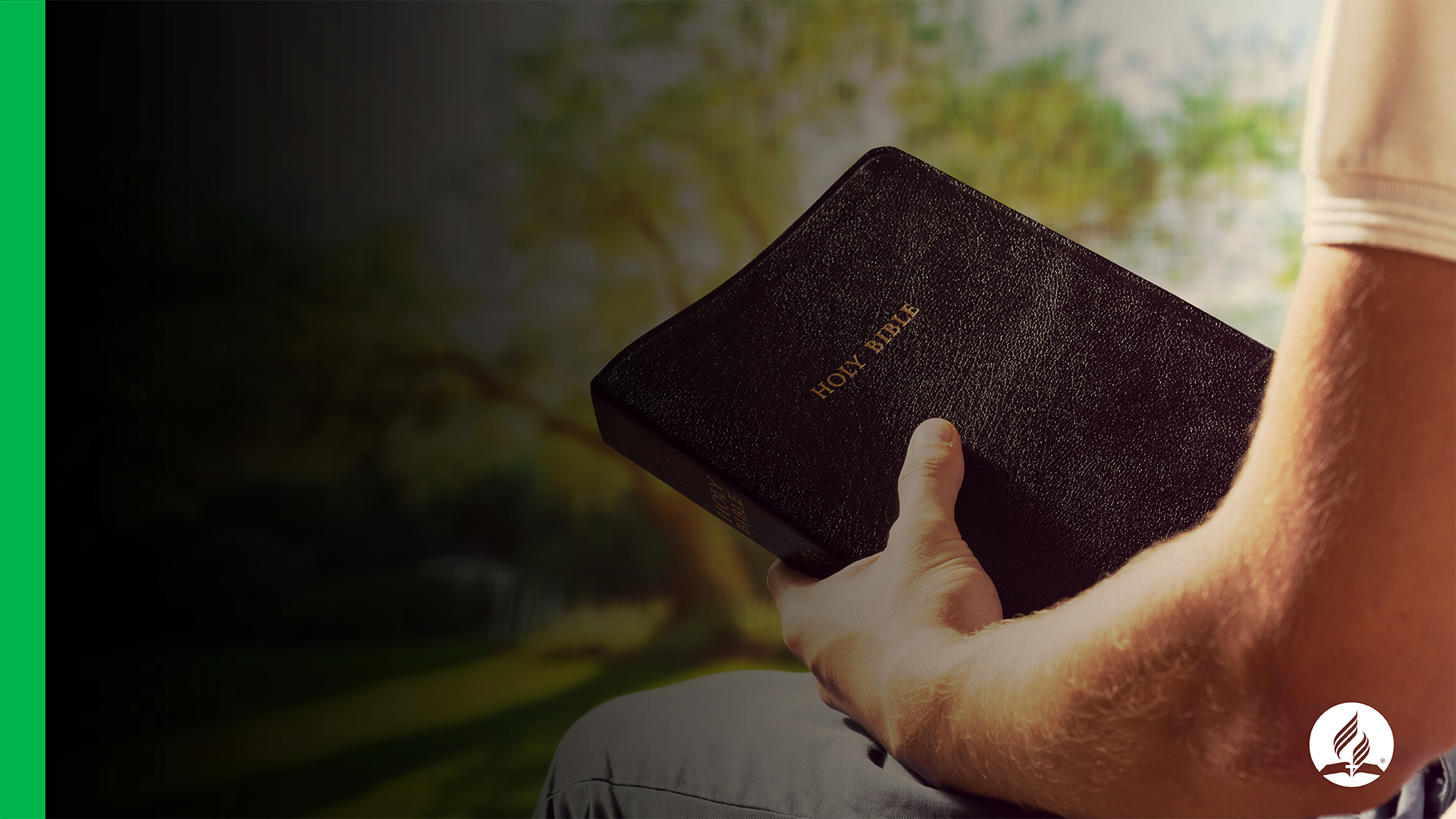 JOHN FORESEESTHE RESULT...
(Rev. 7:9)
“After these things I looked, and behold, a great multitude which no one could number, of all nations, tribes, peoples, and tongues, standing before the throne and before the Lamb, clothed with white robes, with palm branches in their hands,”
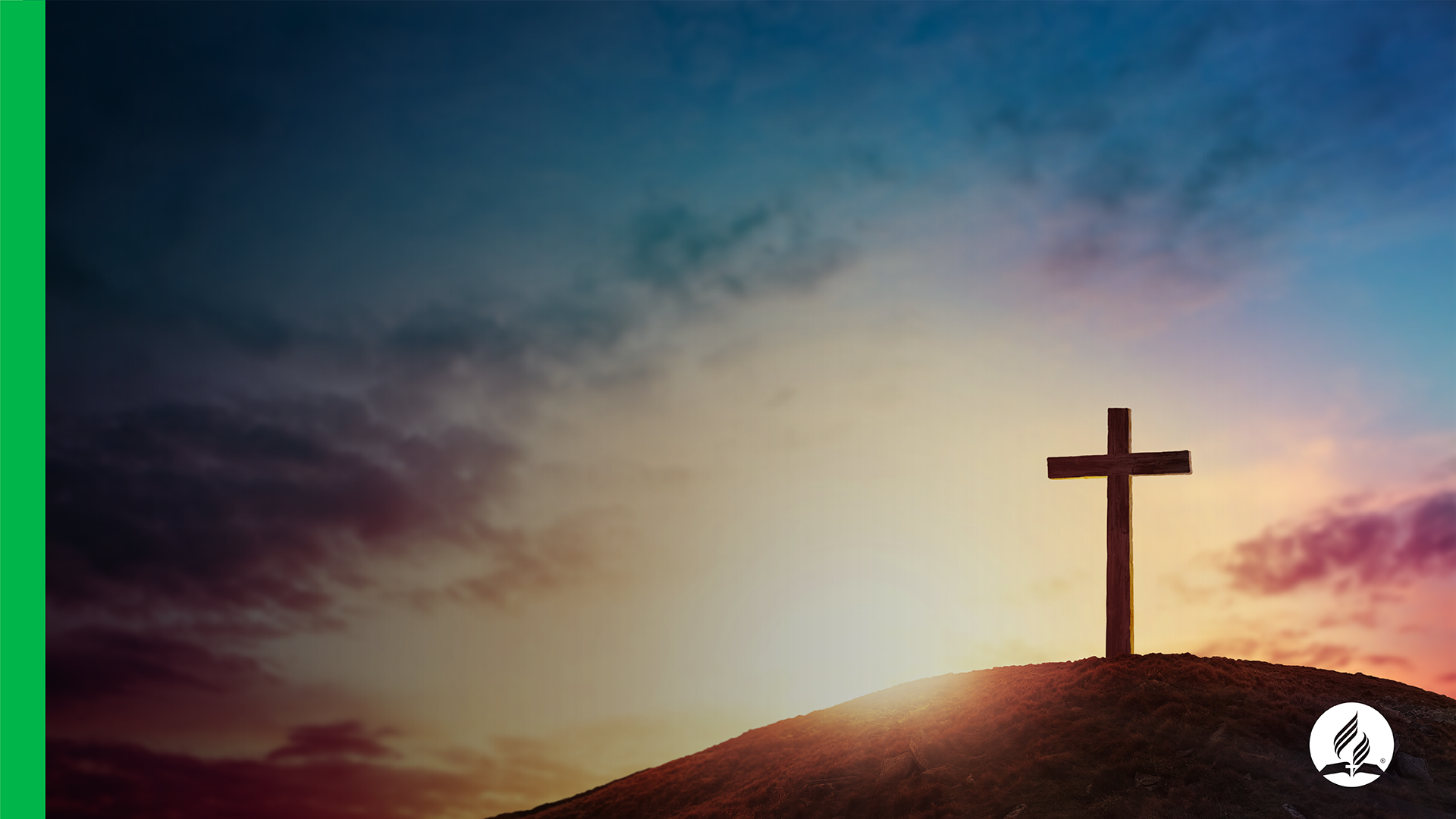 THE ADVENTIST CHURCH 
IN THE WORLD (Jun/2018)
21,072,239 members (around 25 million adherents)
Almost 1,400,000 accessions/year (1/23 seconds)
Around 2,500 new congregations/year
Missionary presence over 213 countries/territories (out of 235 recognized by the UN )
Countries in which ADRA is present: over 131
Languages used in publications: about 375
Languages used in publications/oral work: 1,001
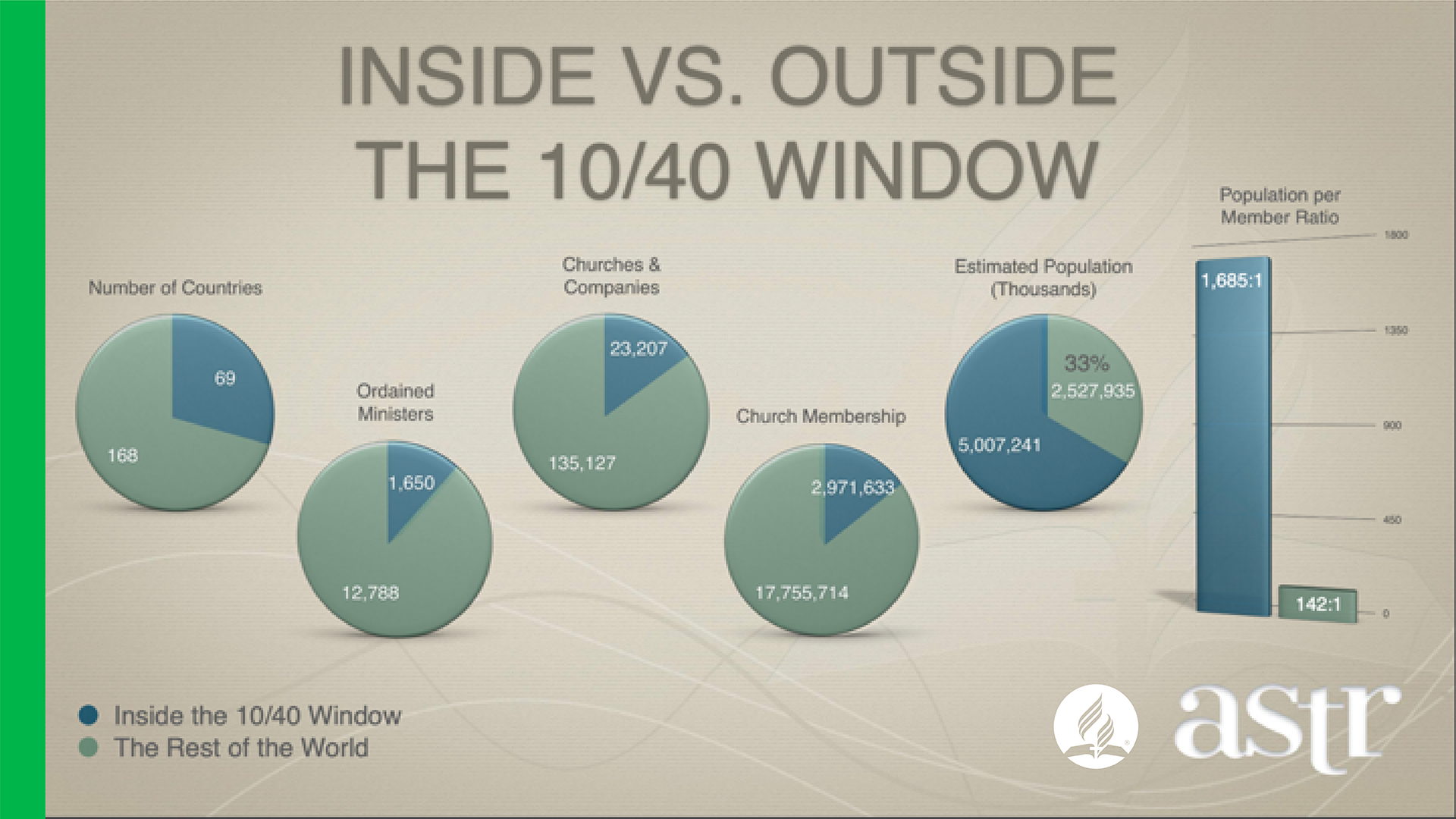 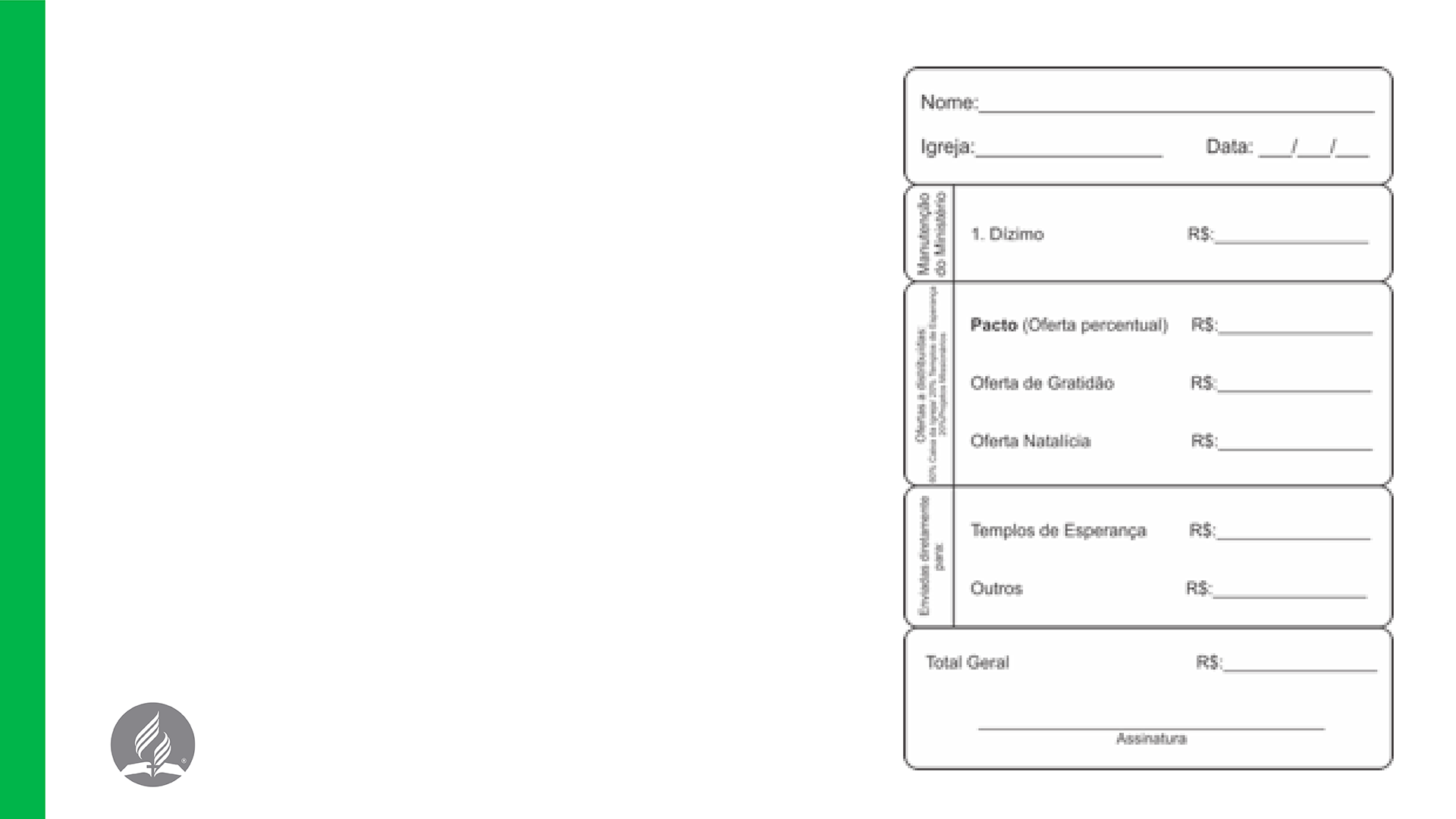 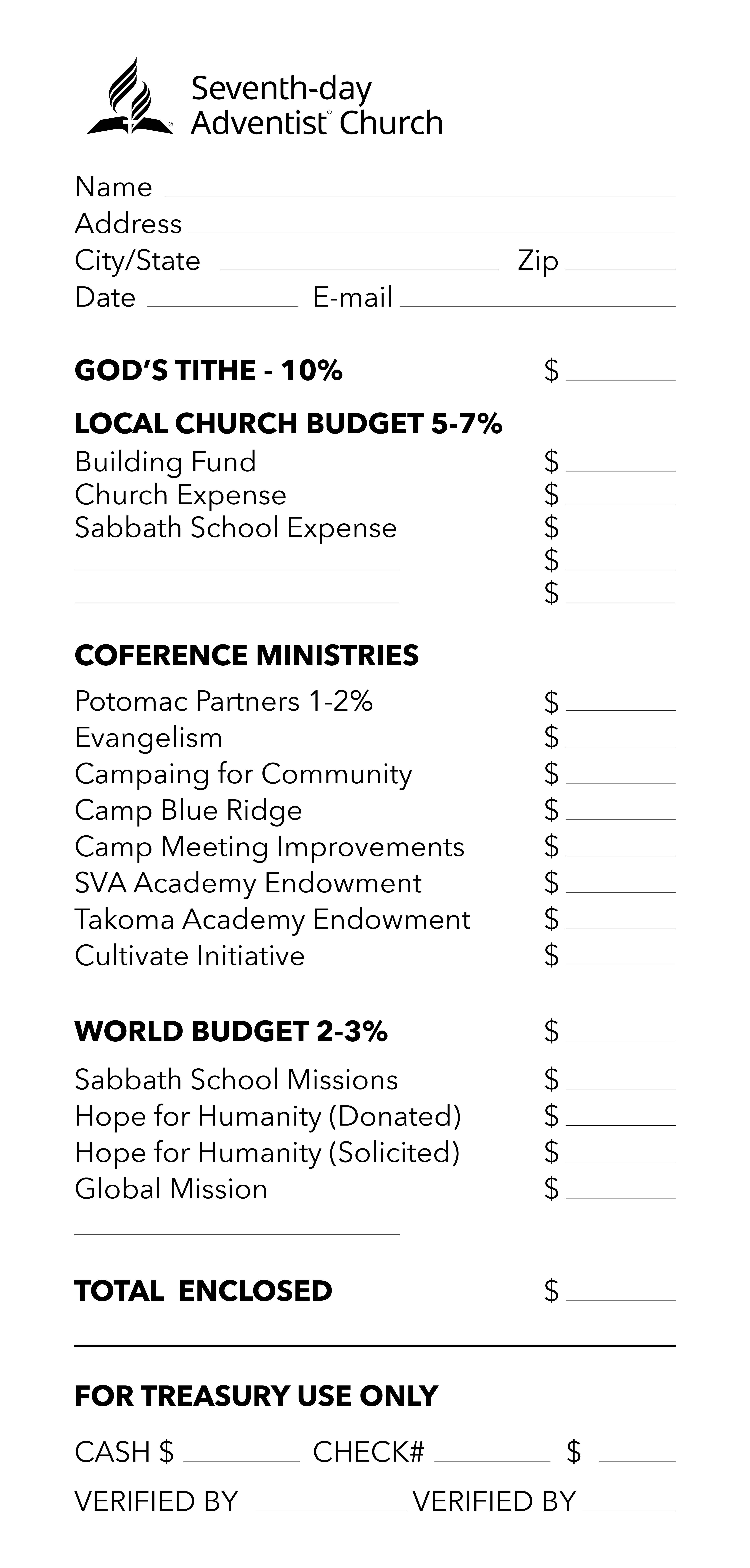 DISTRIBUTING YOUR 
OFFERING ACCORDING 
TO THE MODEL
Jesus command can be easily fulfilled – reach out the world!
Resources are shared in a balanced way.
All church’s levels are benefited.
Local church budget is fed up
Church planting projects are supported
Your offering will reach until the ”end of the earth.”
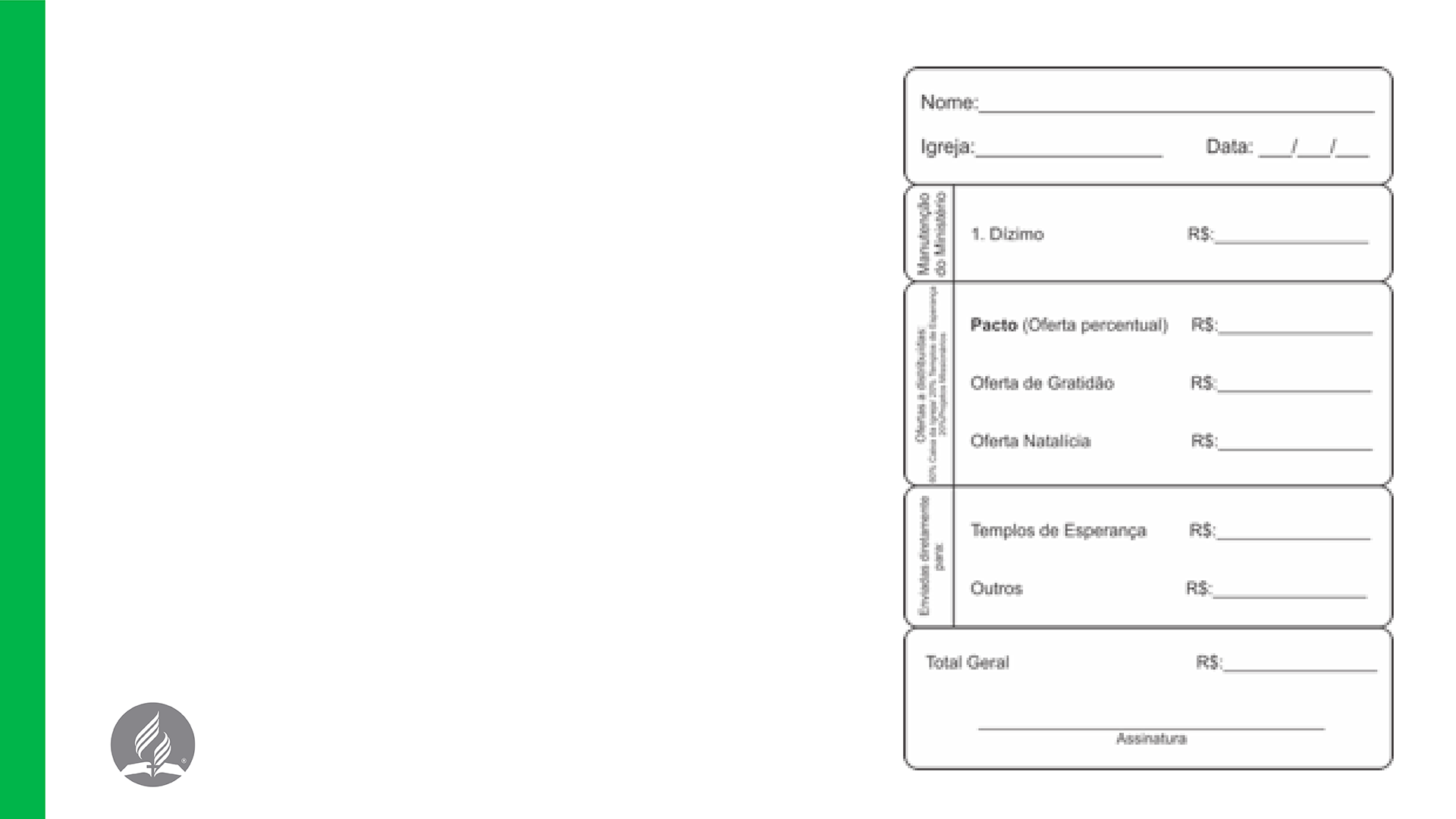 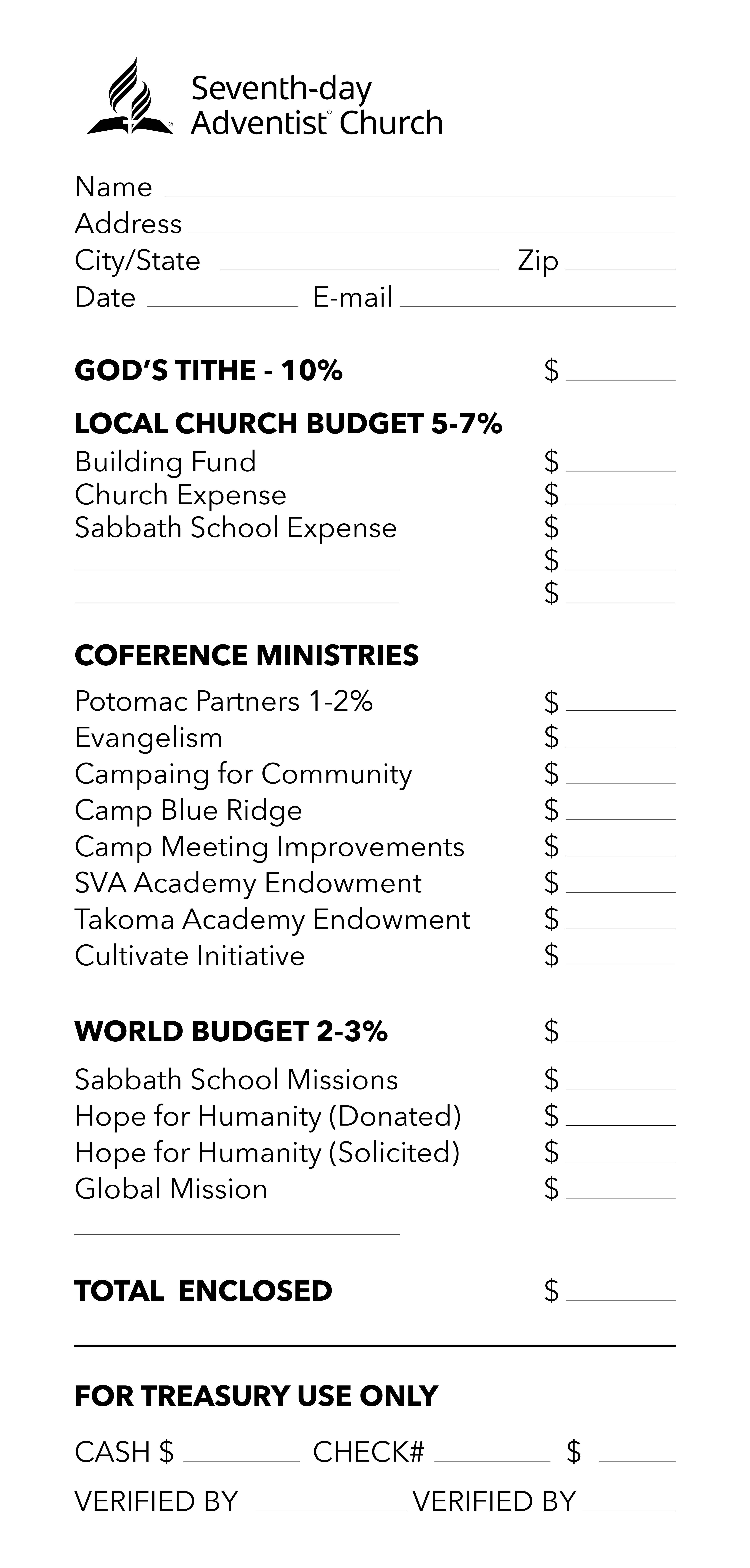 THE (VIRTUAL) ENVELOPE,
TRANSPARENCY AND 
ACCOUNTABILITY
Givers may identify themselves
There must be a receipt
The offering will be audited
Mark your offering as “Promise” (for divisions under the COP)
Distribute your offering according to the Great Commission model
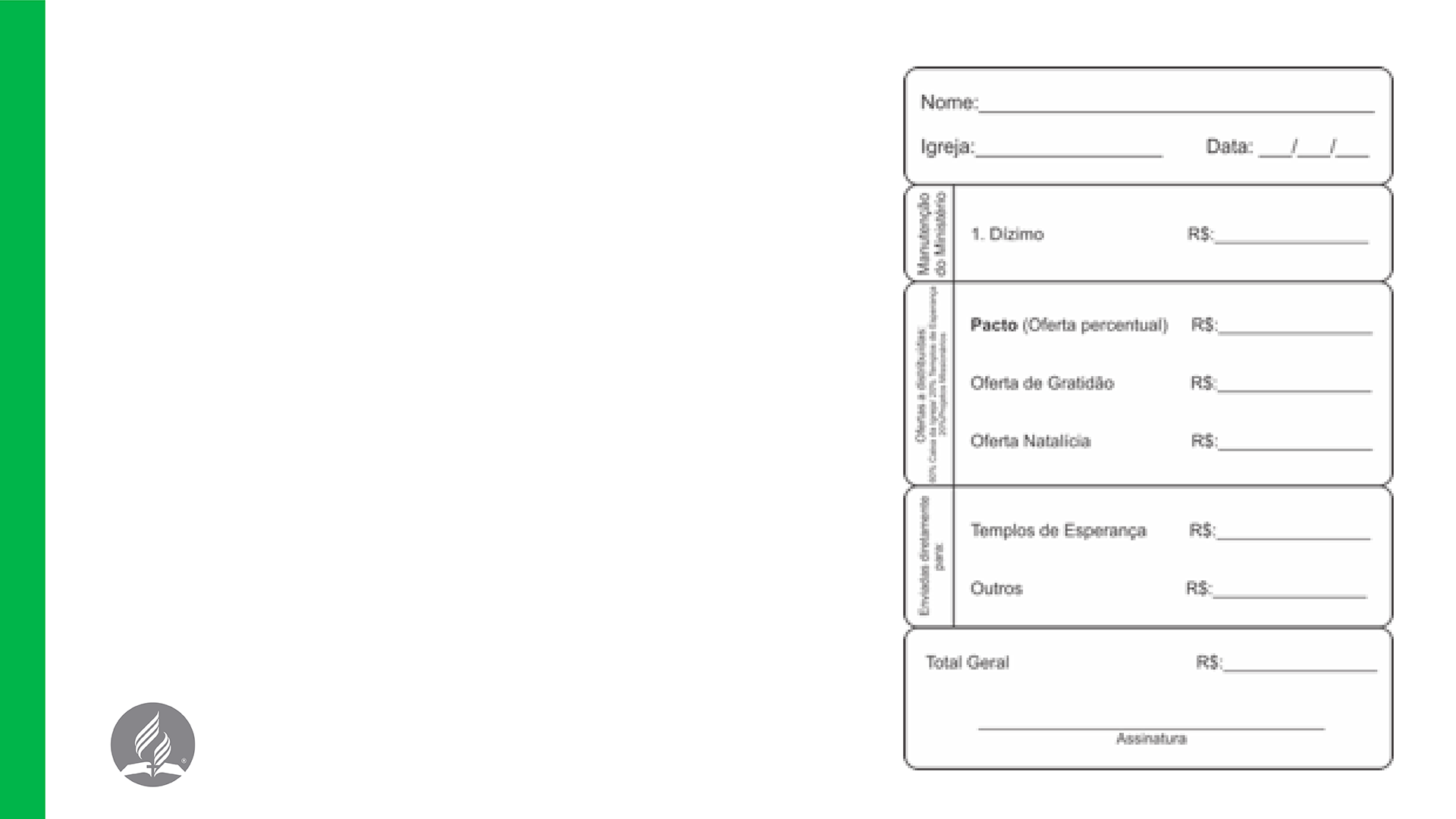 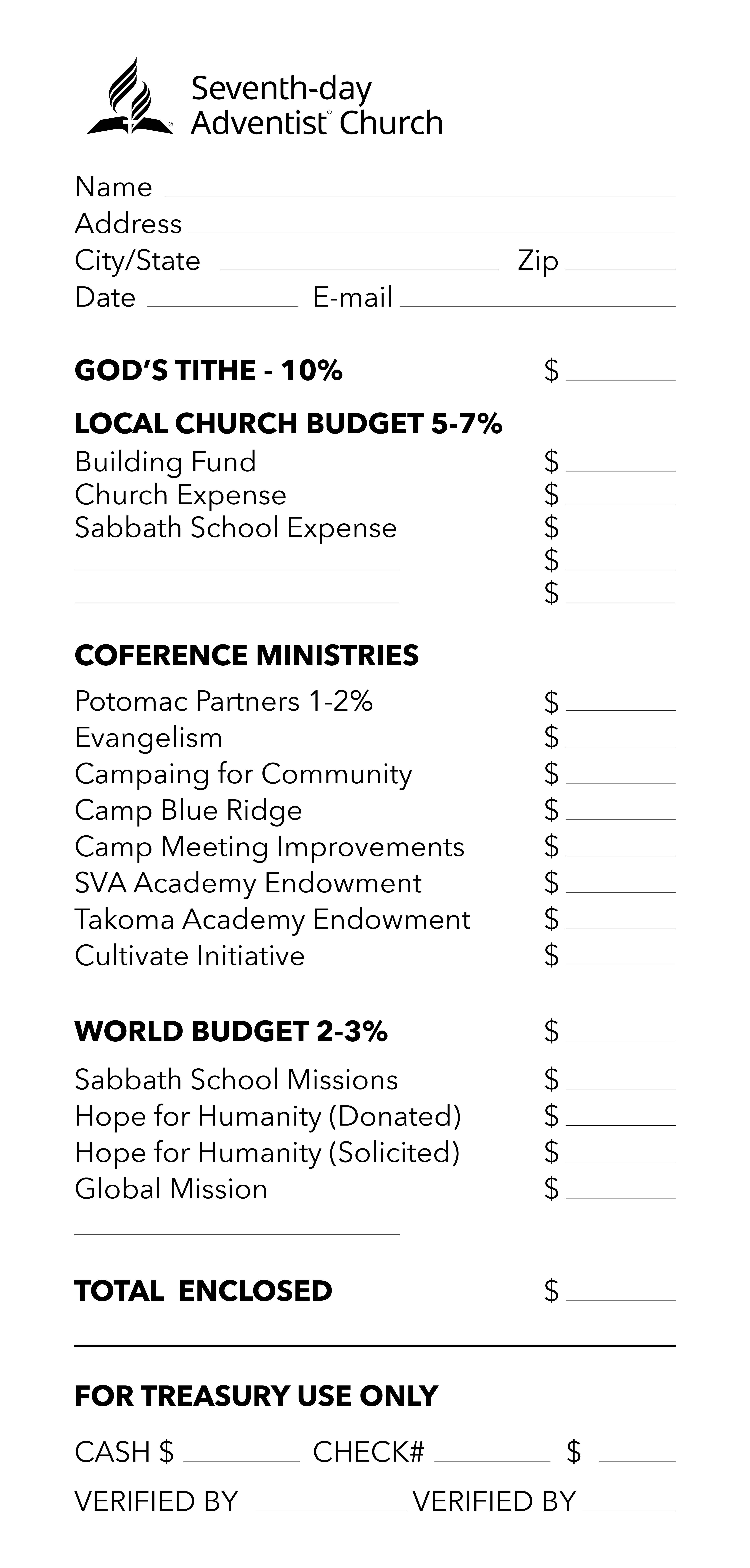 SHOULD I IDENTIFY MYSELF 
ON THE TITHE/OFFERING ENVELOPE?
”… Oh, they fear that in adopting systematic benevolence we are becoming like the nominal churches! ’Let not thy left hand know what the right hand doeth.’ They seem to have a conscientious desire to follow exactly the Bible as they understand it in this matter; but they entirely neglect the plain admonition of Christ: ’Sell that ye have, and give alms’.” 1T 192.
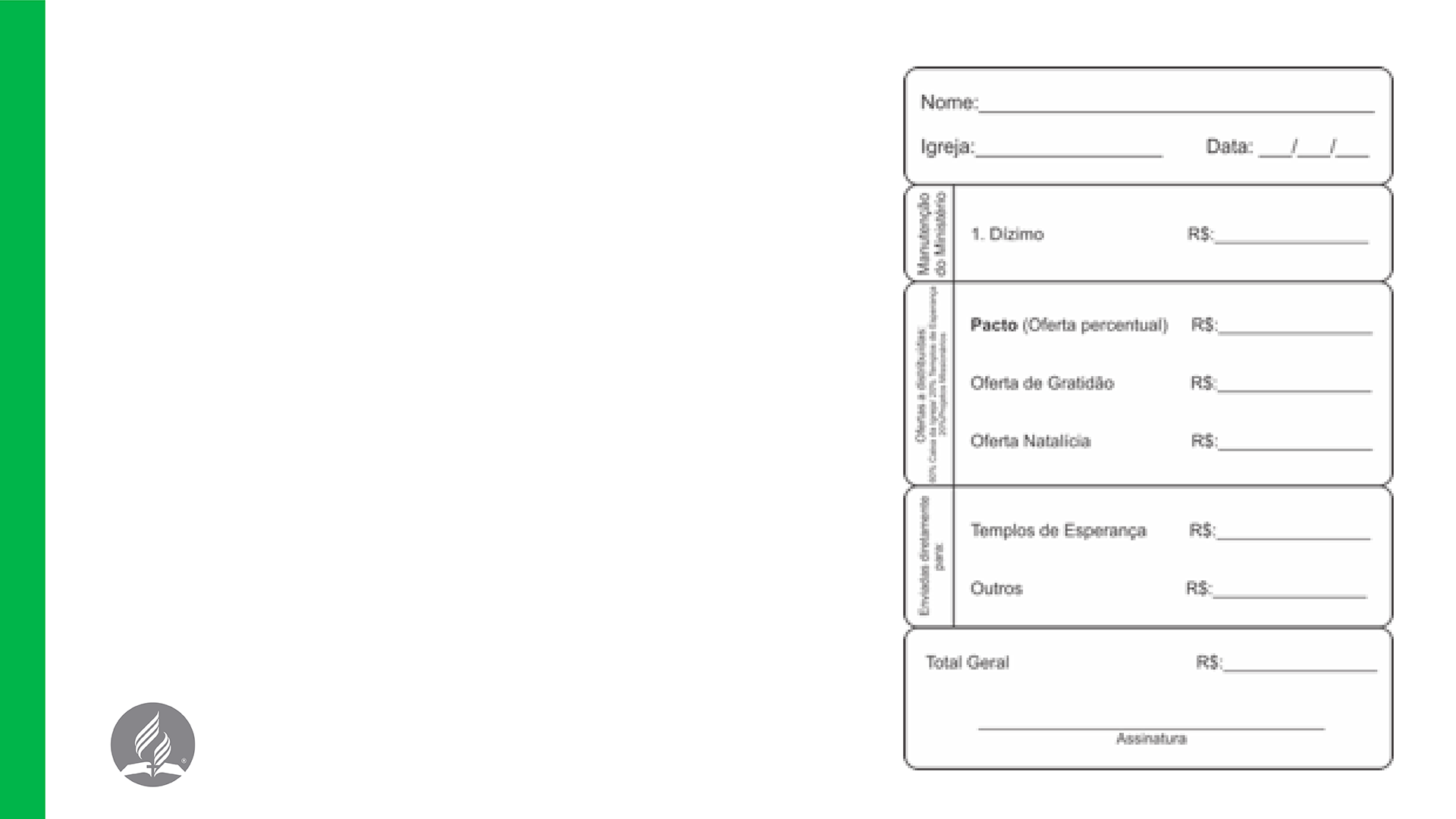 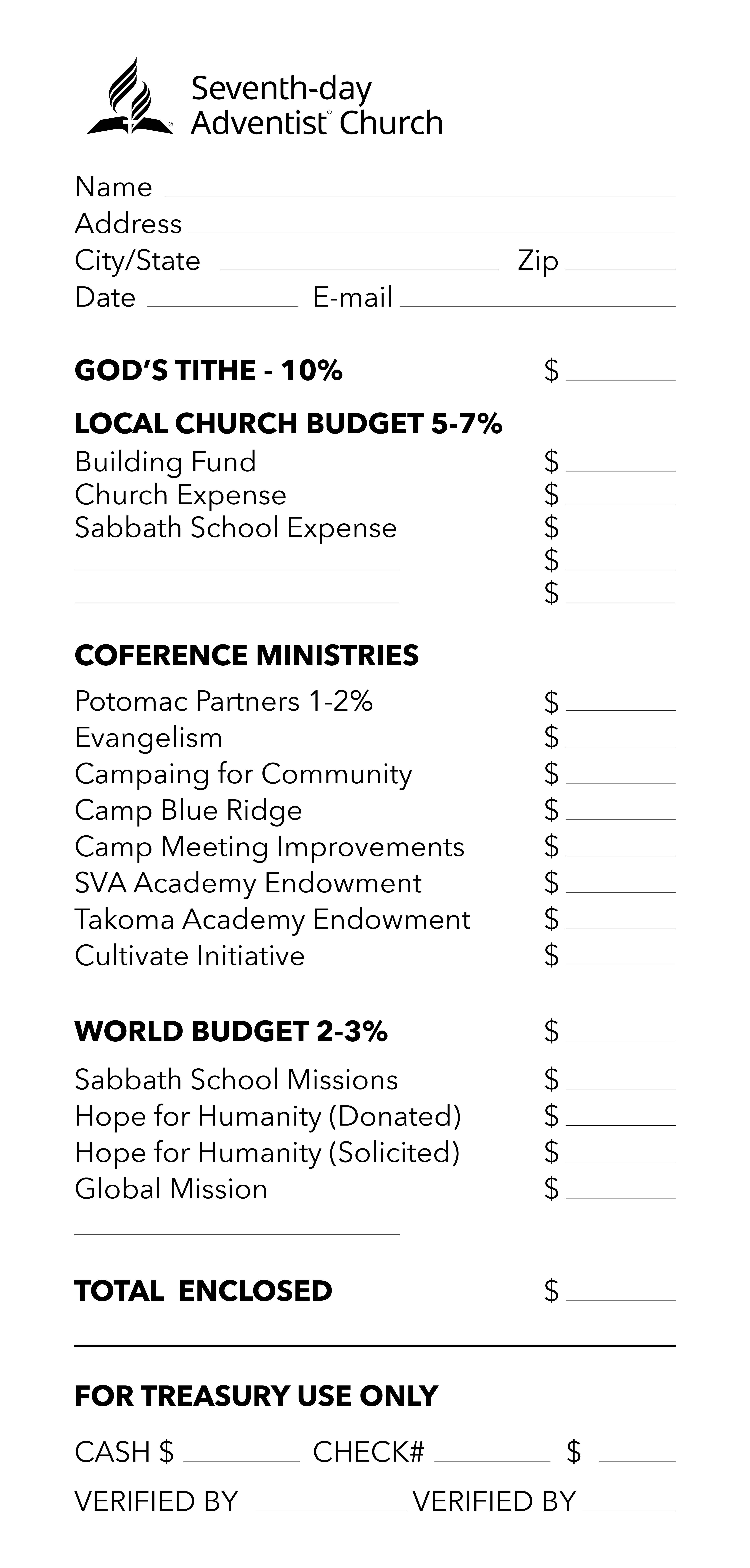 MUST I BE SECRET IN MY WORKS 
OF CHARITY OR OFFERINGS?
”... Some think this text teaches that they must be secret in their works of charity. And they do but very little, excusing themselves because they do not know just how to give... With many, the left hand does not know what the right hand does, for the right hand does nothing worthy of notice of the left hand. This lesson of Jesus to His disciples was to rebuke those who wished to receive glory of men...” 1T 192.
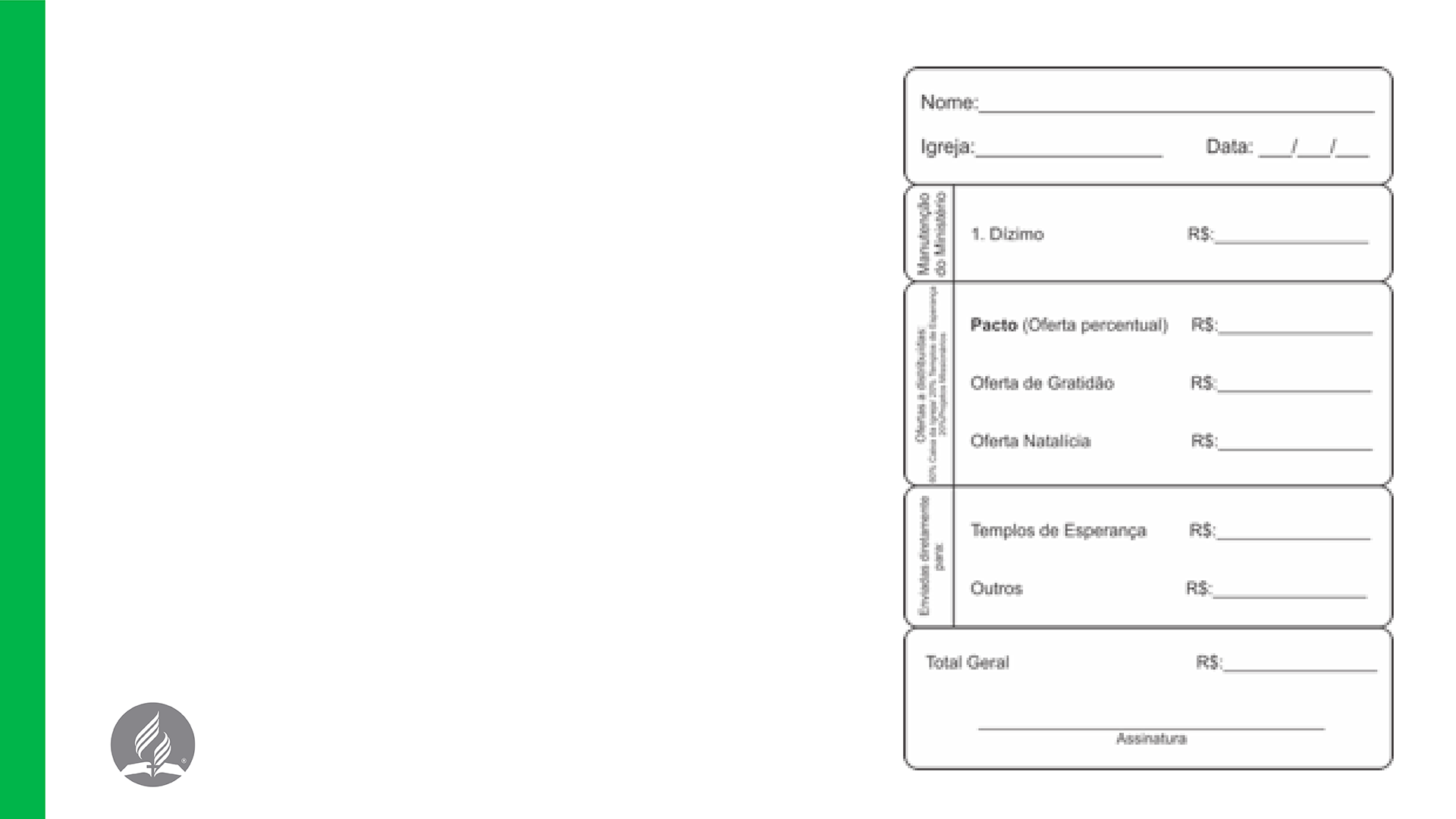 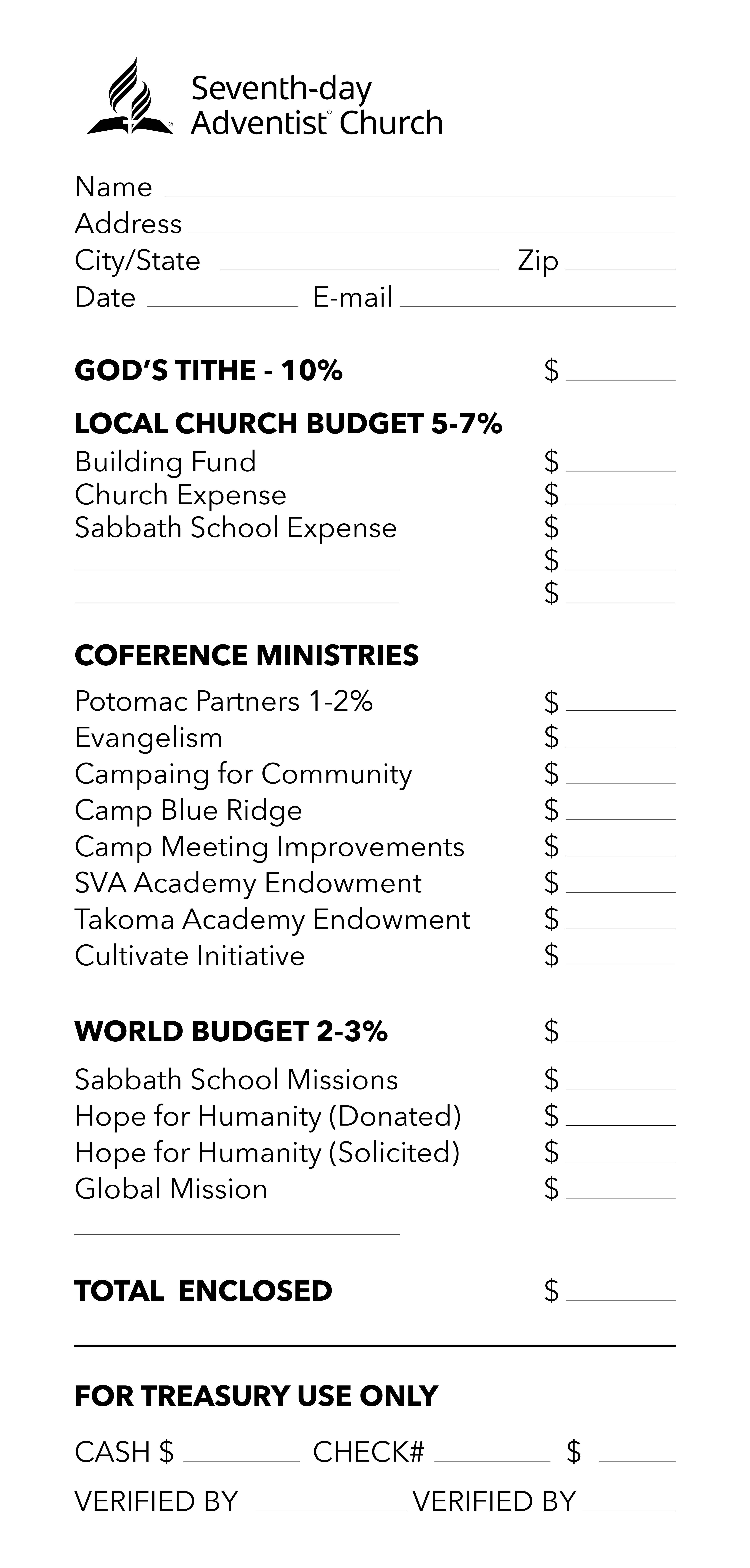 MUST I BE SECRET IN MY WORKS 
OF CHARITY OR OFFERINGS?
”I was shown that this scripture does not apply to those who have the cause of God at heart, and use their means humbly to advance it. I was directed to these texts: ’Let your light so shine before men, that they may see your good works, and glorify your Father which is in heaven.’ ’By their fruits ye shall know them.’ I was shown that Scripture testimony will harmonize when it is rightly understood....” 1T 192.
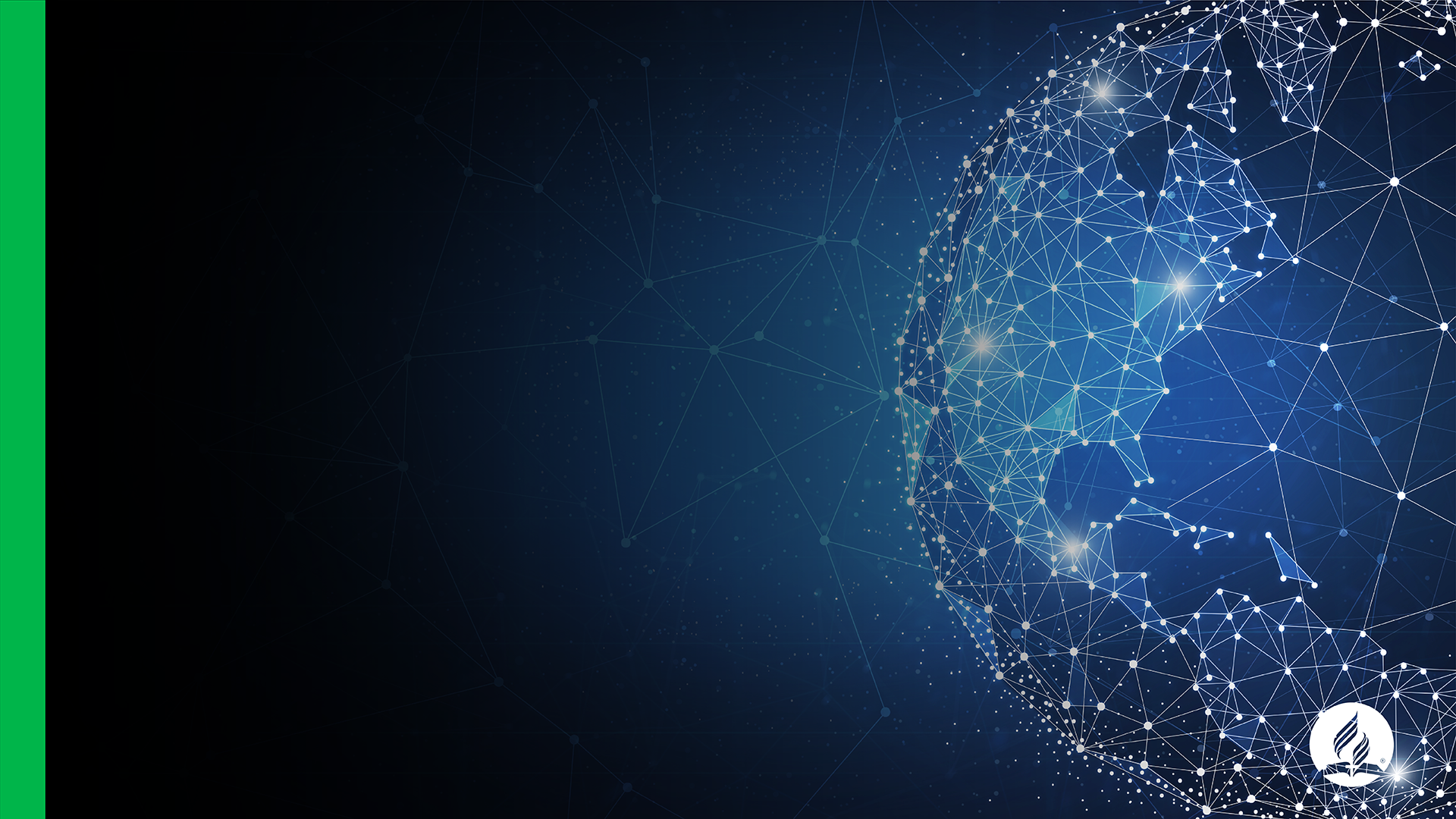 WHEN A LOCAL CHURCH/INSTITUTION WITHHOLDS MORE THAN IS RIGHT
“He covets greedily all day long, but the righteous gives and does not spare.” Prov. 21:26.

”There is one who scatters, yet increases more; and there is one who withholds more than is right, but it leads to poverty.

The generous soul will be made rich, and he who waters will also be watered himself.” Prov. 11:23, 24.
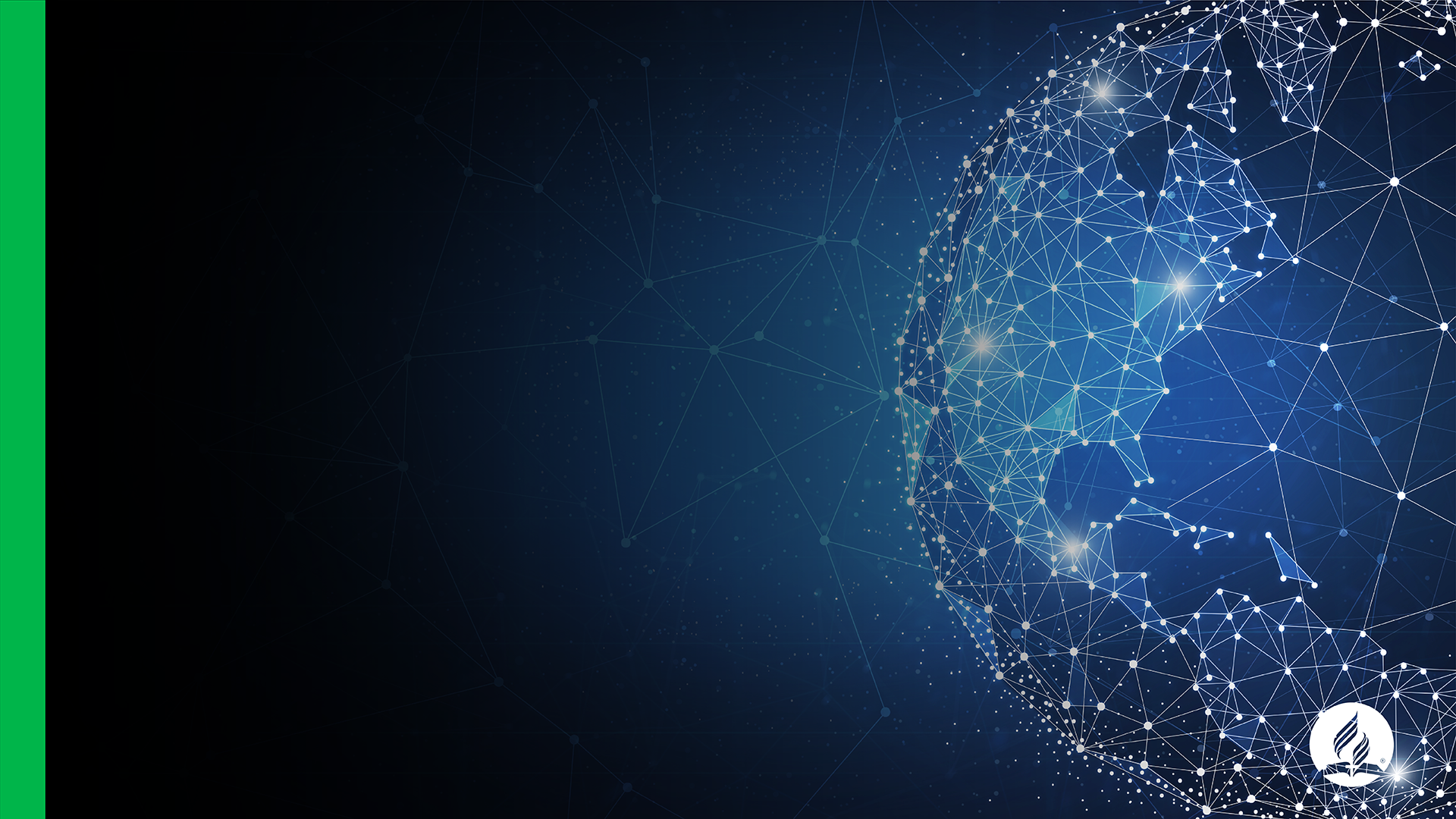 THE “REFLEX INFLUENCE” PRINCIPLE X INSTITUTIONAL GREED
“To show a liberal, self-denying spirit for the success of foreign missions is a sure way to advance home missionary work; for the prosperity of the home work depends largely, under God, upon the reflex influence of the evangelical work done in countries afar off. …” GW, 465
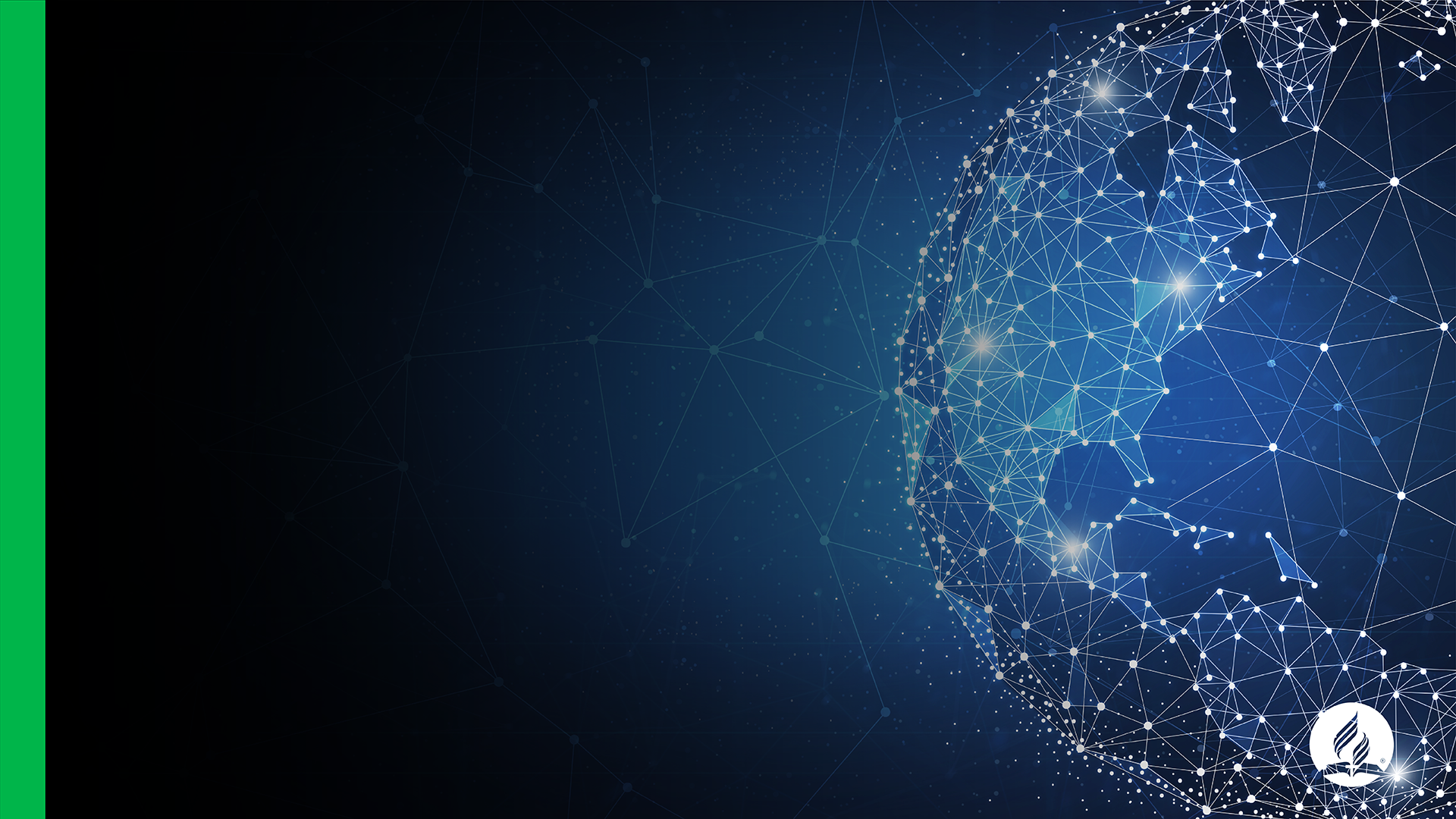 THE “REFLEX INFLUENCE” PRINCIPLE X INSTITUTIONAL GREED
“… It is in working to supply the necessities of others that we bring our souls into touch with the Source of all power. The Lord has marked every phase of missionary zeal that has been shown by His people in behalf of foreign fields. He designs that in every home, in every church, and at all the centers of the work, a spirit of liberality shall be shown in sending help to foreign fields, where the workers are struggling against great odds to give the light to those who sit in darkness.” GW, 465
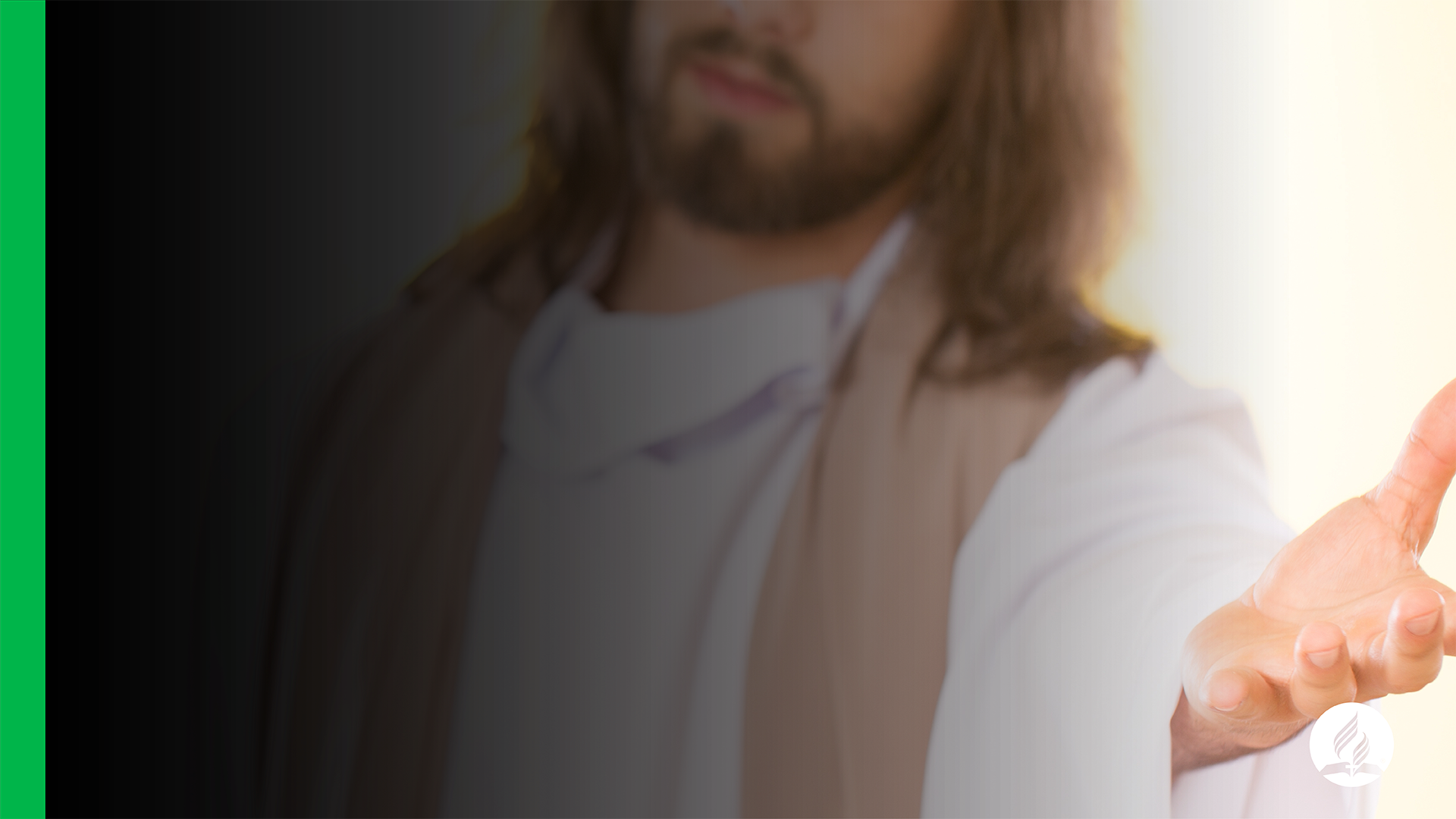 WHEN THERE IS 
SELF-SACRIFICE
”Every act of self-sacrifice for the good of others will strengthen the spirit of beneficence in the giver’s heart, allying him more closely to the Redeemer of the world, who was rich, yet for our sakes became poor, that we through His poverty might be rich.” CS, 178.
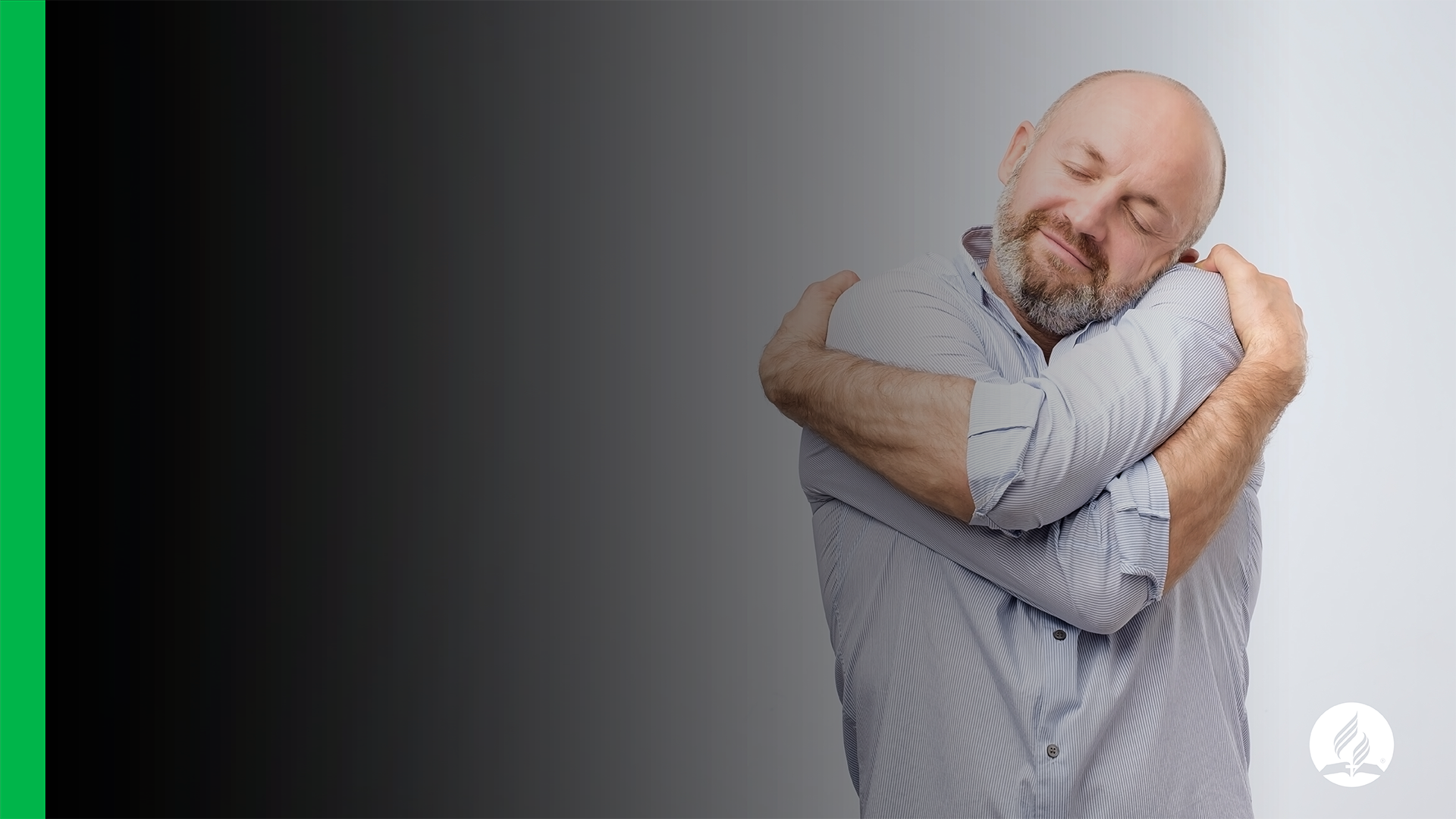 WHEN THERE IS INSTITUTIONAL/PERSONAL GREED
"God cannot pour out His Spirit when selfishness and self-indulgence are so manifest; when a spirit prevails that, if put into words, would express that answer of Cain, - ‘Am I my brother’s keeper?’” – R. & H., July 21, 1896 {CS, 52}.
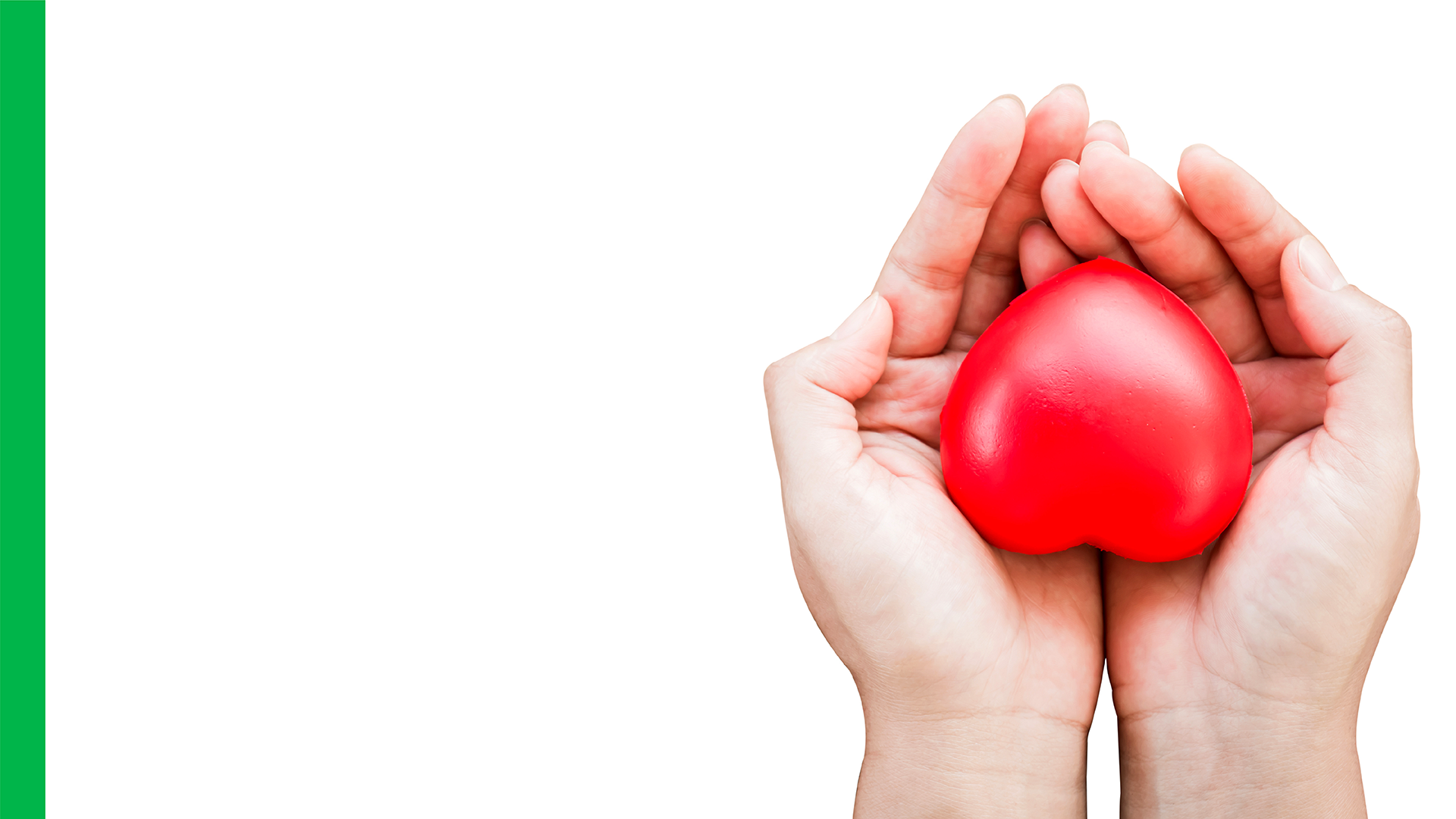 COMBINED OFFERING PLAN*
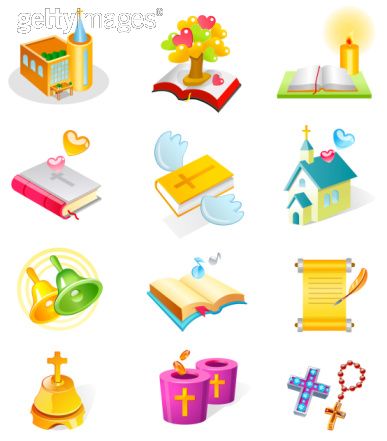 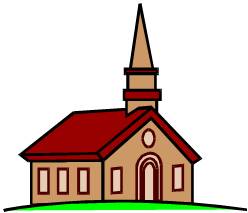 3. End of 
the earth
3. Global mission missionaries where there are no SDA (10/40 window, muslim world).
20-25%
World Missionary
Projects
1. Jerusalem
1. Energy, water, telephone/internet, janitorial, cleaning, maintenance, renovation, pamphlets, Pathfinders, ADRA, departments, bible workers, etc….
50-60%
2. Samaria
20-25%
Local church
budget
Local Mission.
Projects
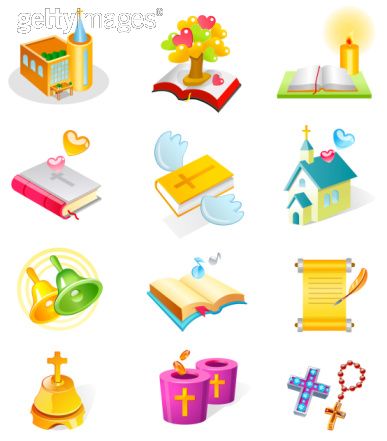 2. New churches
* “Promise”, non designated and plate offerings will follow this distribution, unless they are differently designed by the worshiper.
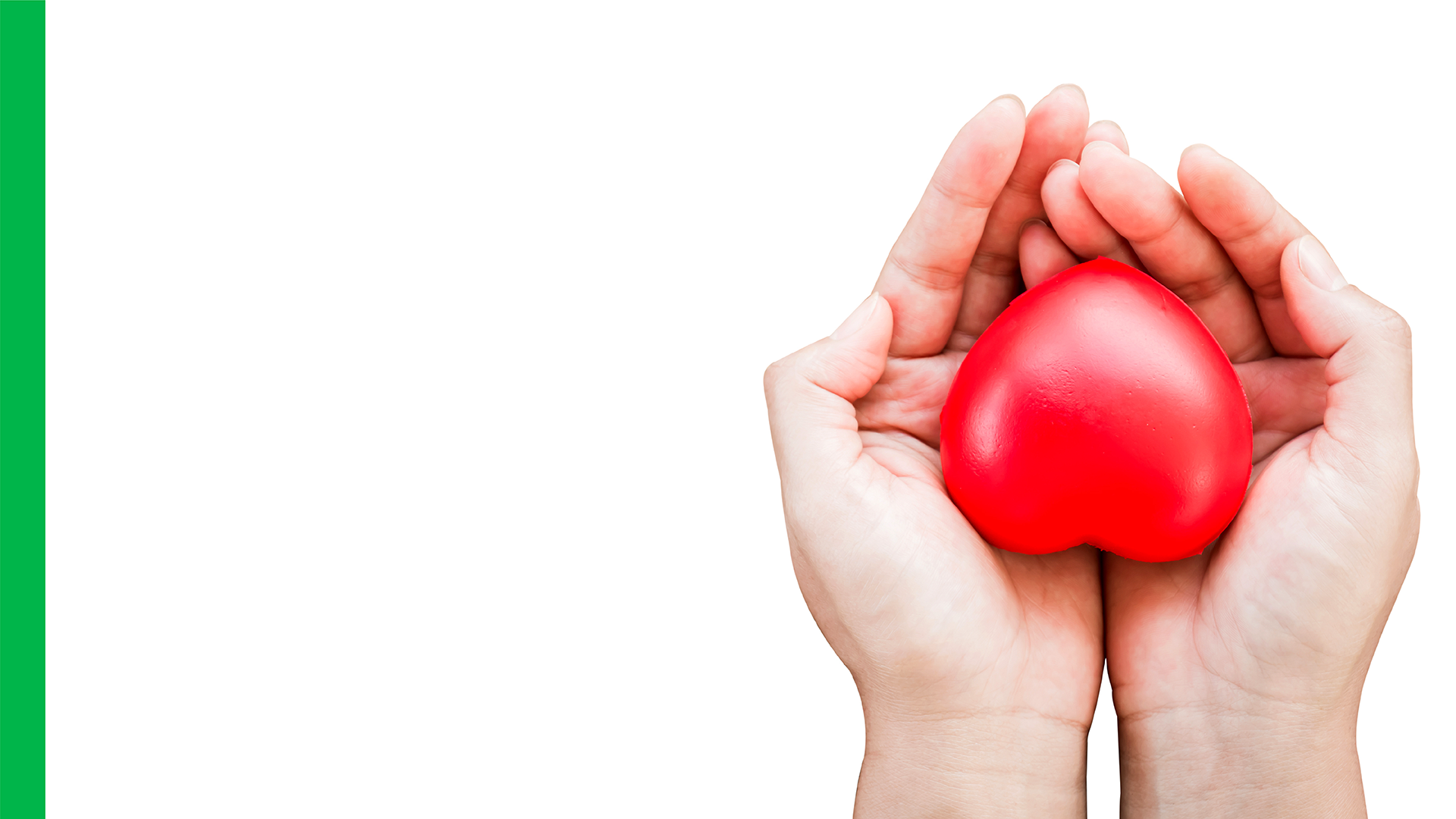 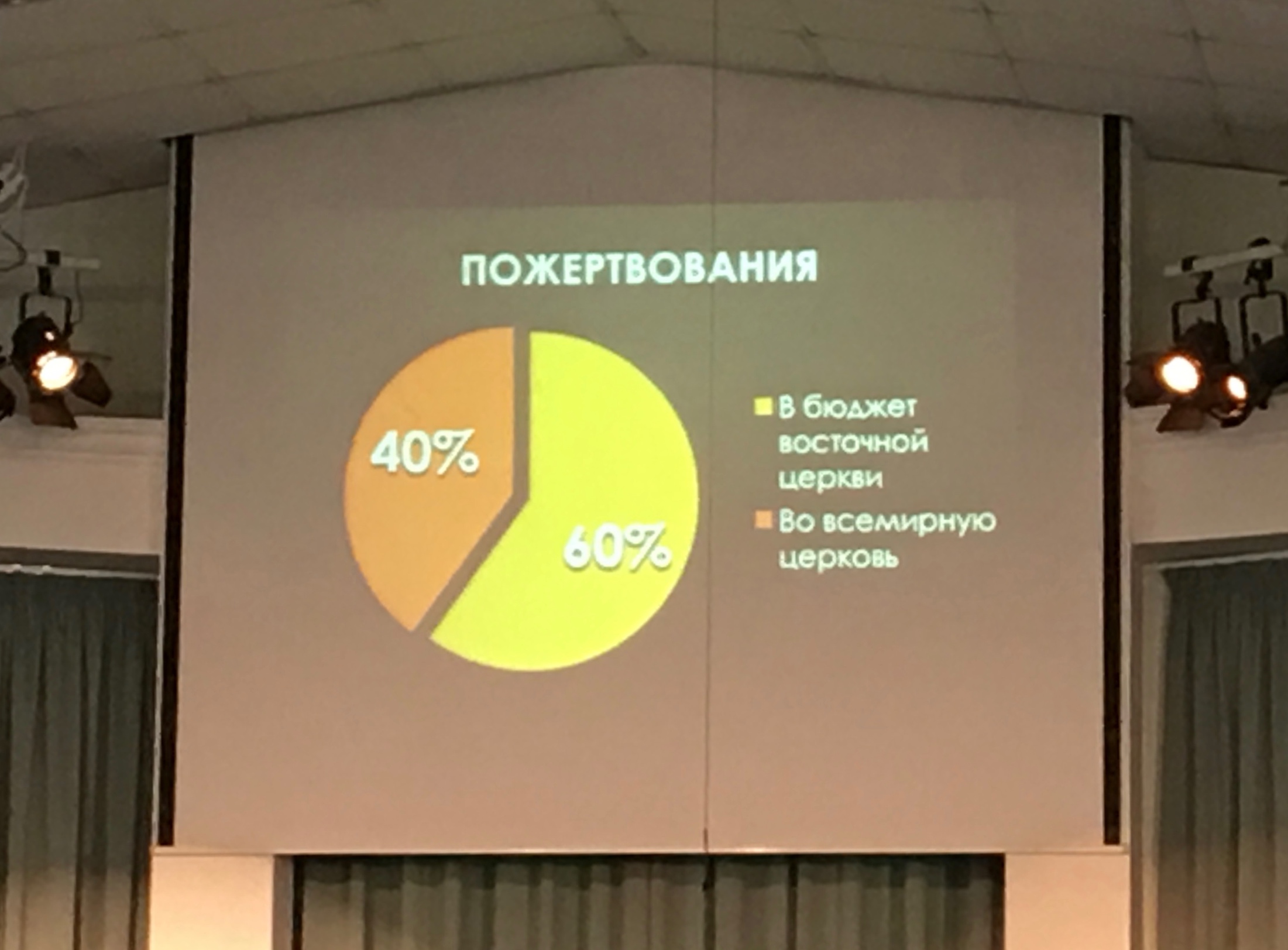 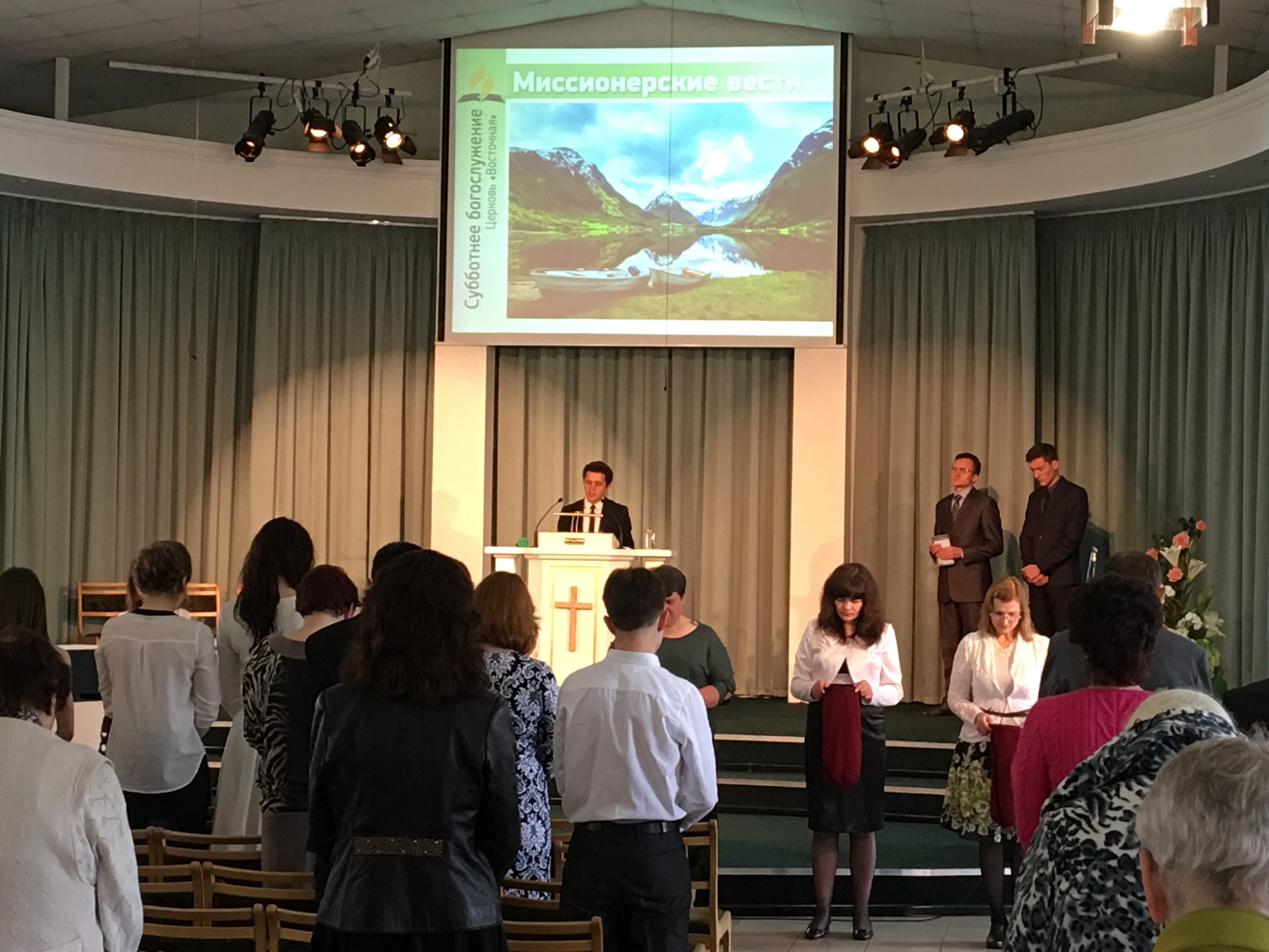 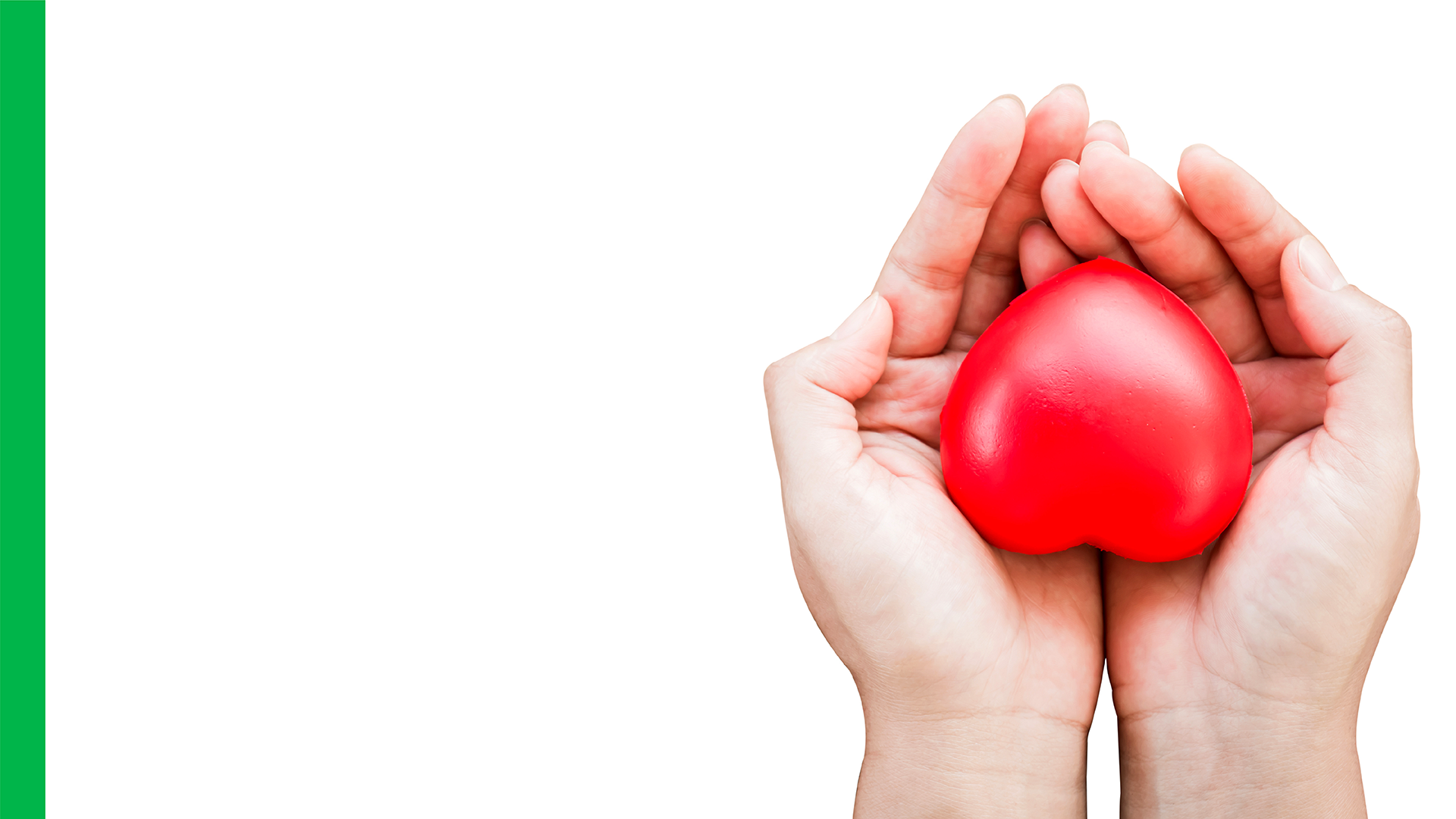 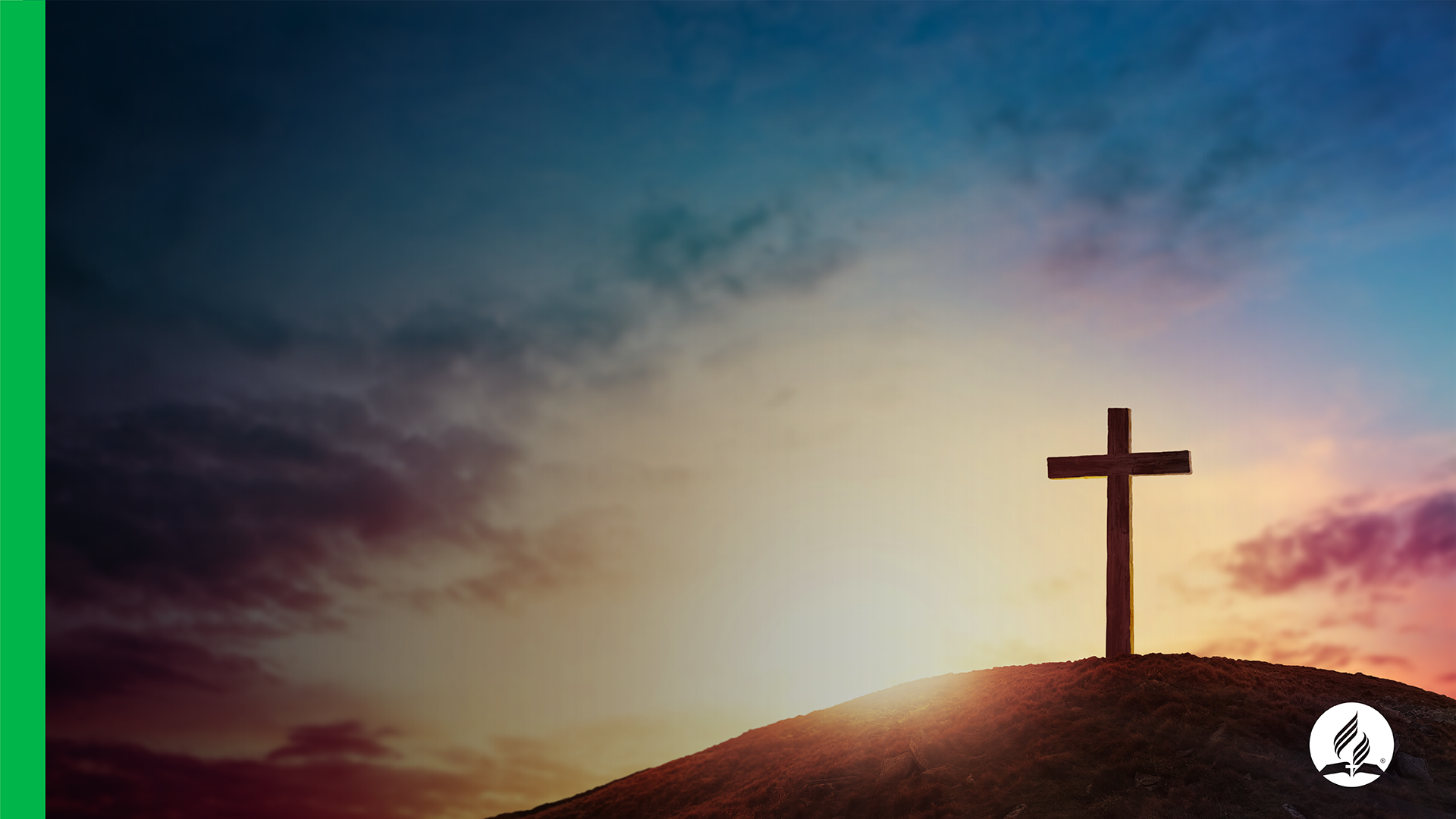 A CONDITION FOR UNITY
“Never can the unity for which Christ prayed exist until 
[1] spirituality is brought into missionary service, and until 
[2] the church becomes an agency for the support of missions. The efforts of the missionaries will not accomplish what they should until the church members in the home field show, not only in word, but in deed, that they realize the obligation resting upon them to give these missionaries their hearty support.” CS, 47, 48
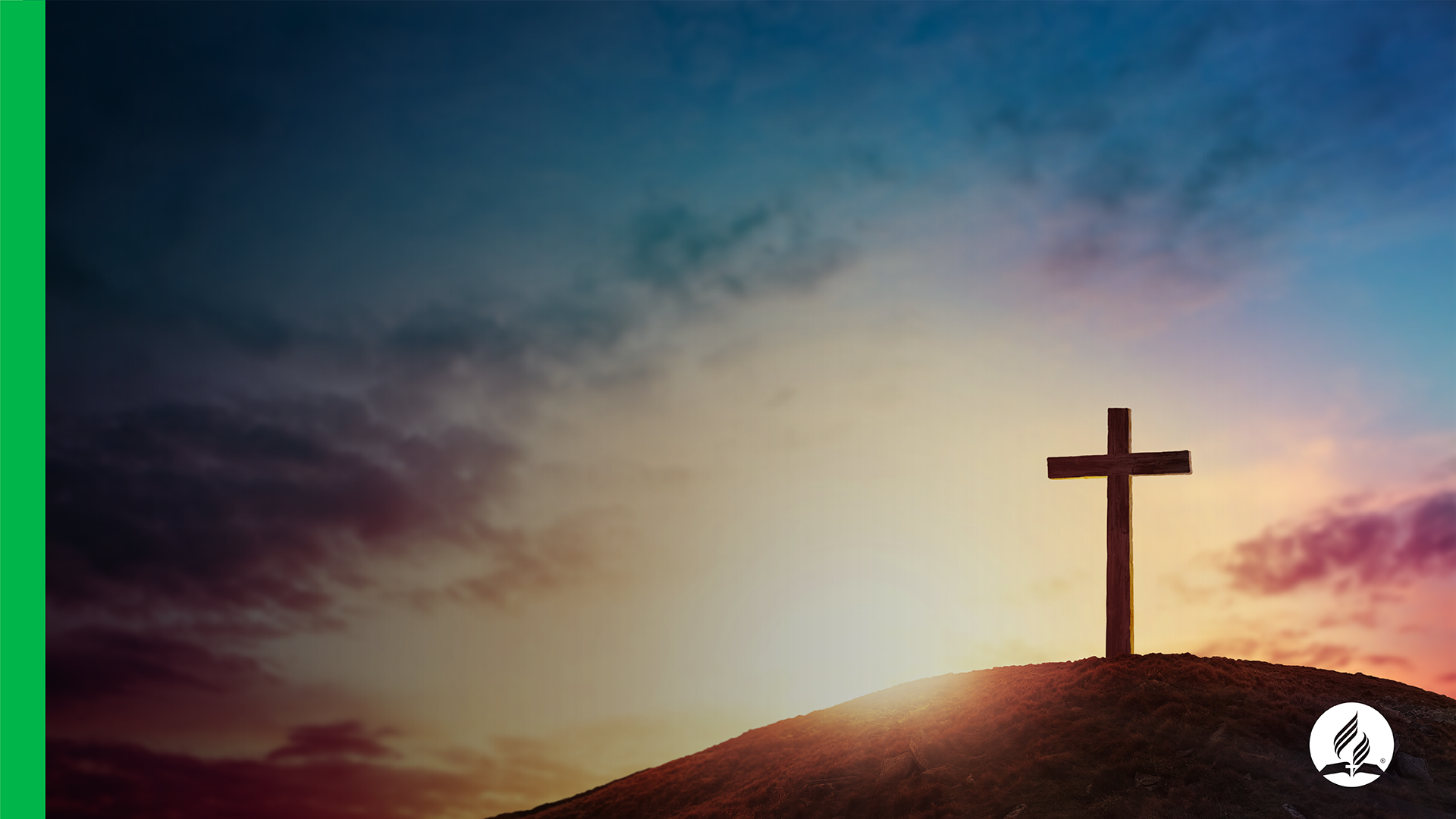 PROBLEM OF GIVING TO PROJECTS
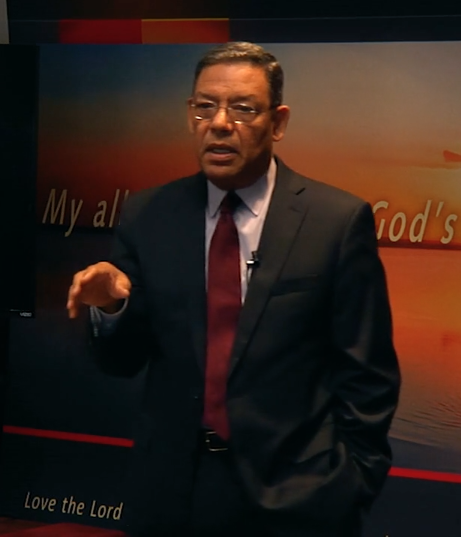 ”… The problem that we are going to be confronting, and I see it in the financial statements… is that, if people are choosing to give so much to projects, that we are really in danger of maintaining the operation in your places, because if the trend continues, there will not be enough money to do everything we are giving you to do.” 
Juan Prestol-Puesán, GC Treasurer.
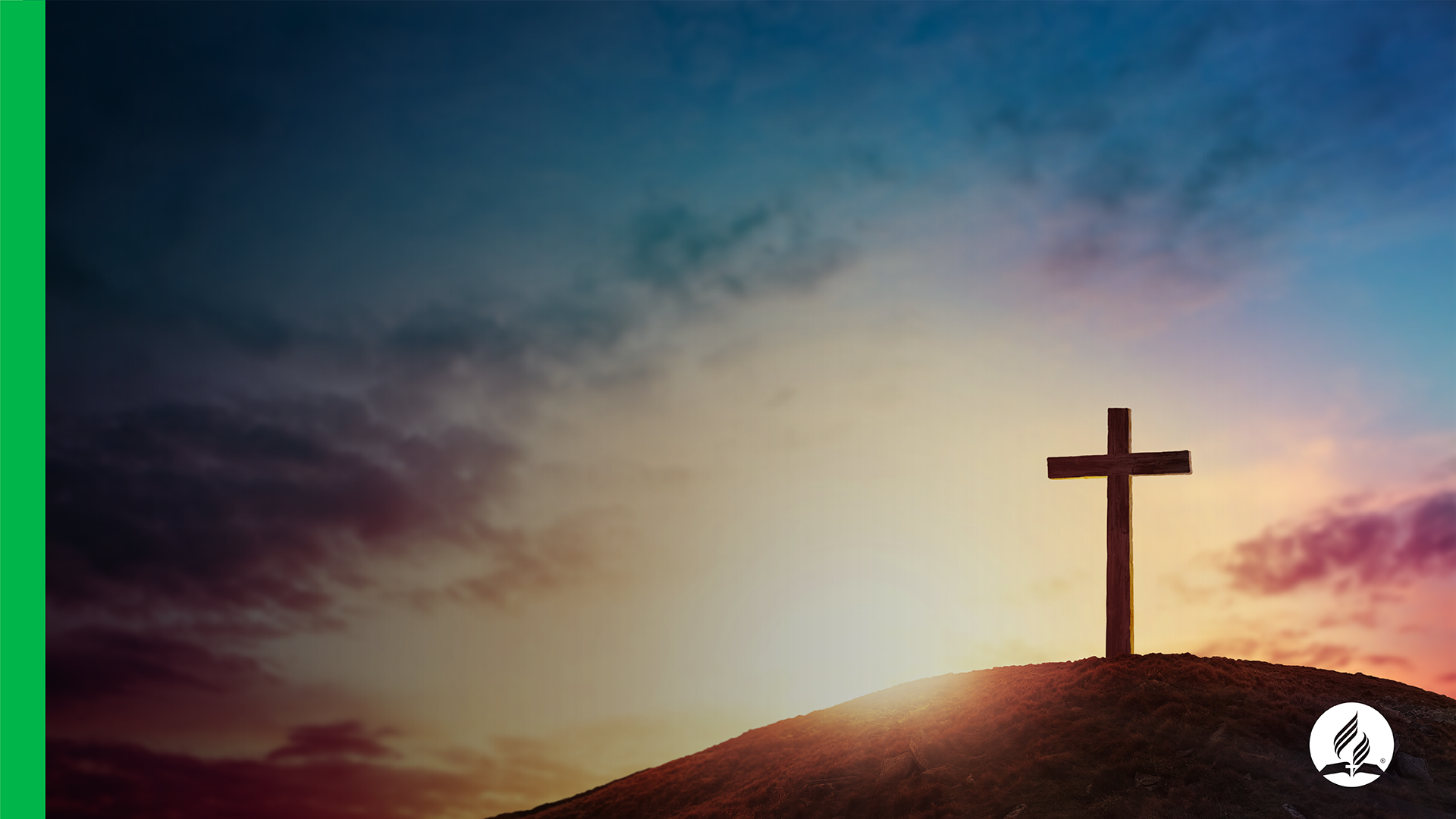 EMPHASIS ON SPECIAL (FREEWILL) OFFERINGS WILL
Generate fight for funds
Ruin the local church missionary endeavor
Divert member’s minds from the big ”missionary” picture
Develop some kind of corporative selfishness
Promote congregationalism and tithe retention
Will confuse church members
Will not motivate local churches to prepare their budget
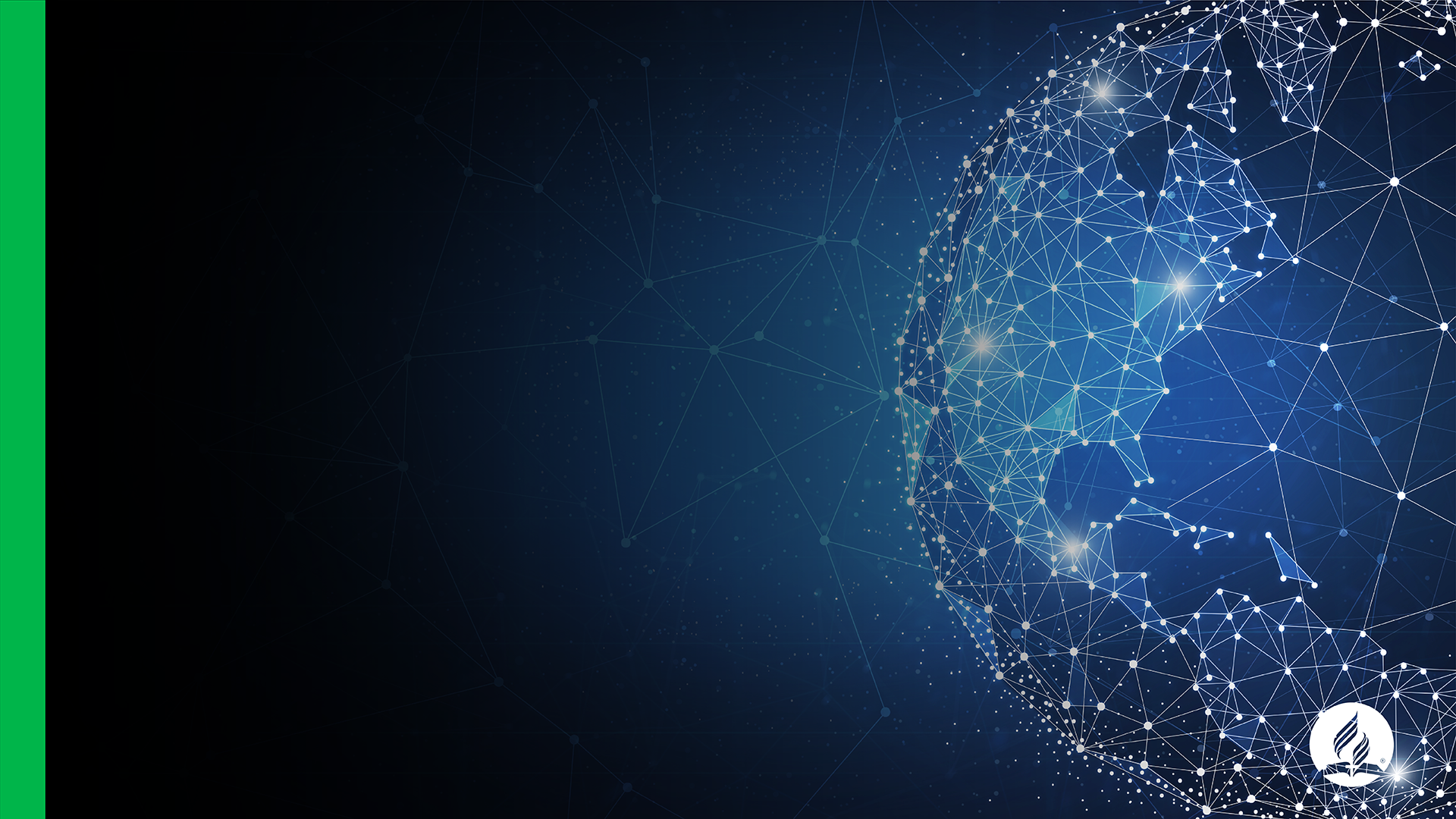 THE “REFLEX INFLUENCE” PRINCIPLE
“To show a liberal, self-denying spirit for the success of foreign missions is a sure way to advance home missionary work; for the prosperity of the home work depends largely, under God, upon the reflex influence of the evangelical work done in countries afar off. …” GW, 465
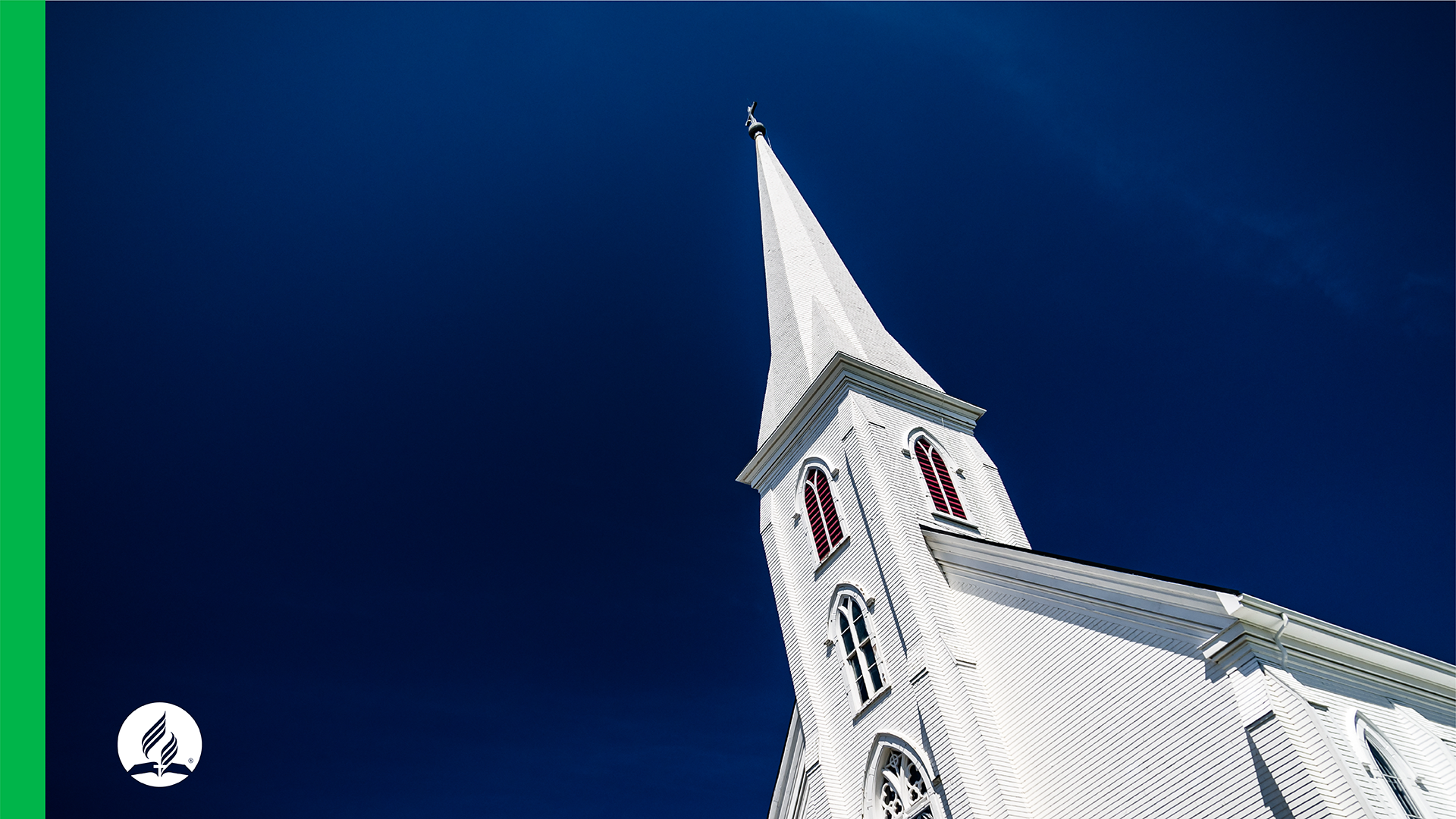 WITH THE SUGGESTED DISTRIBUTION
At least 40/50% goes to new projects (maybe churches) in new places!
Existing churches are maintained
Worldwide necessities are supplied
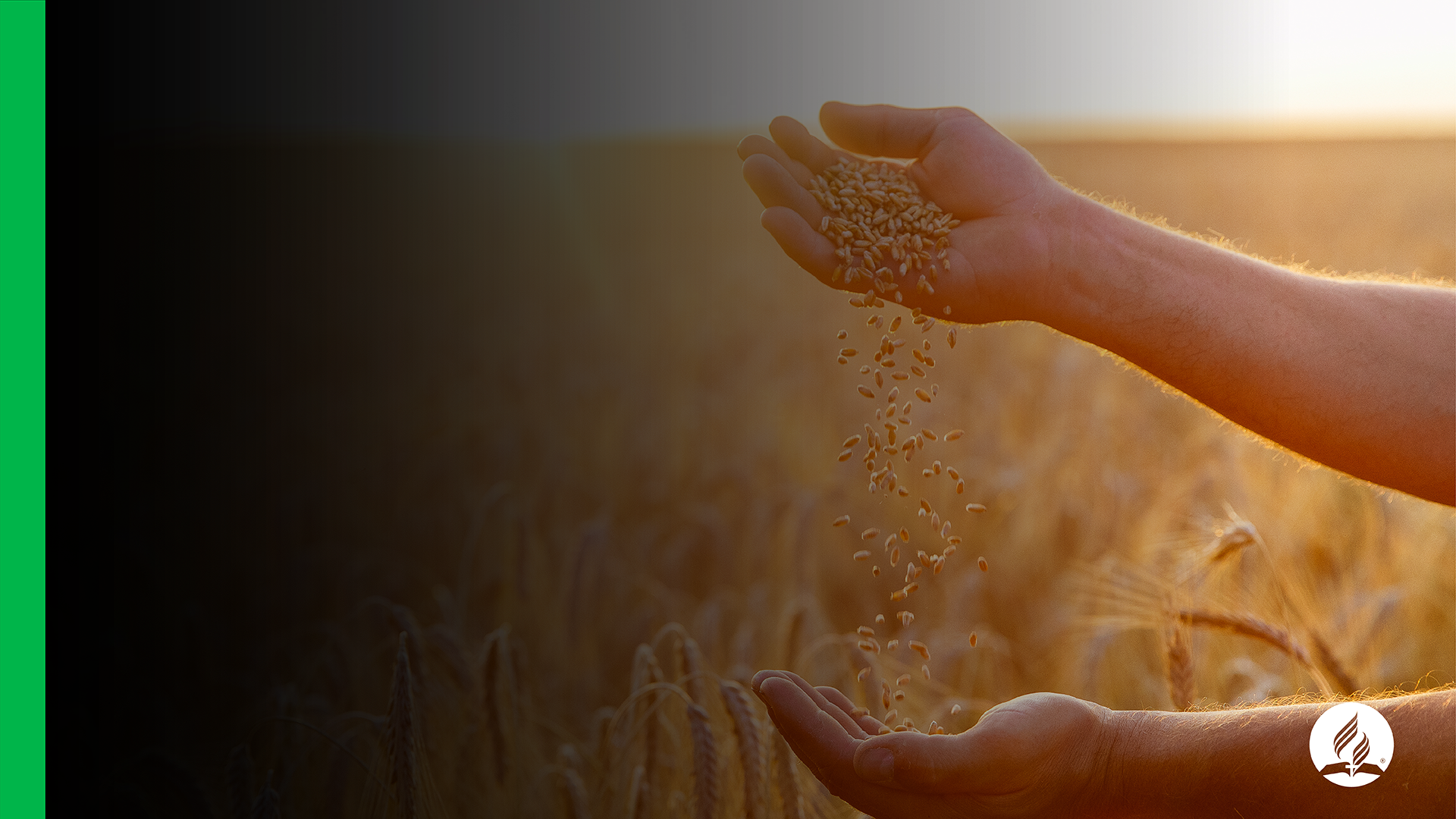 PROSPERITY: NATURAL RESULT!
“Whenever God’s people, in any period of the world, have cheerfully and willingly carried out His plan in systematic benevolence and in gifts and offerings, they have realized the standing promise that prosperity should attend all their labors just in proportion as obeyed His requirements. When they acknowledged the claims of God, and complied with His requirements, honoring Him with their substance, their barns were filled with plenty.” 3T 295 (CS 347).
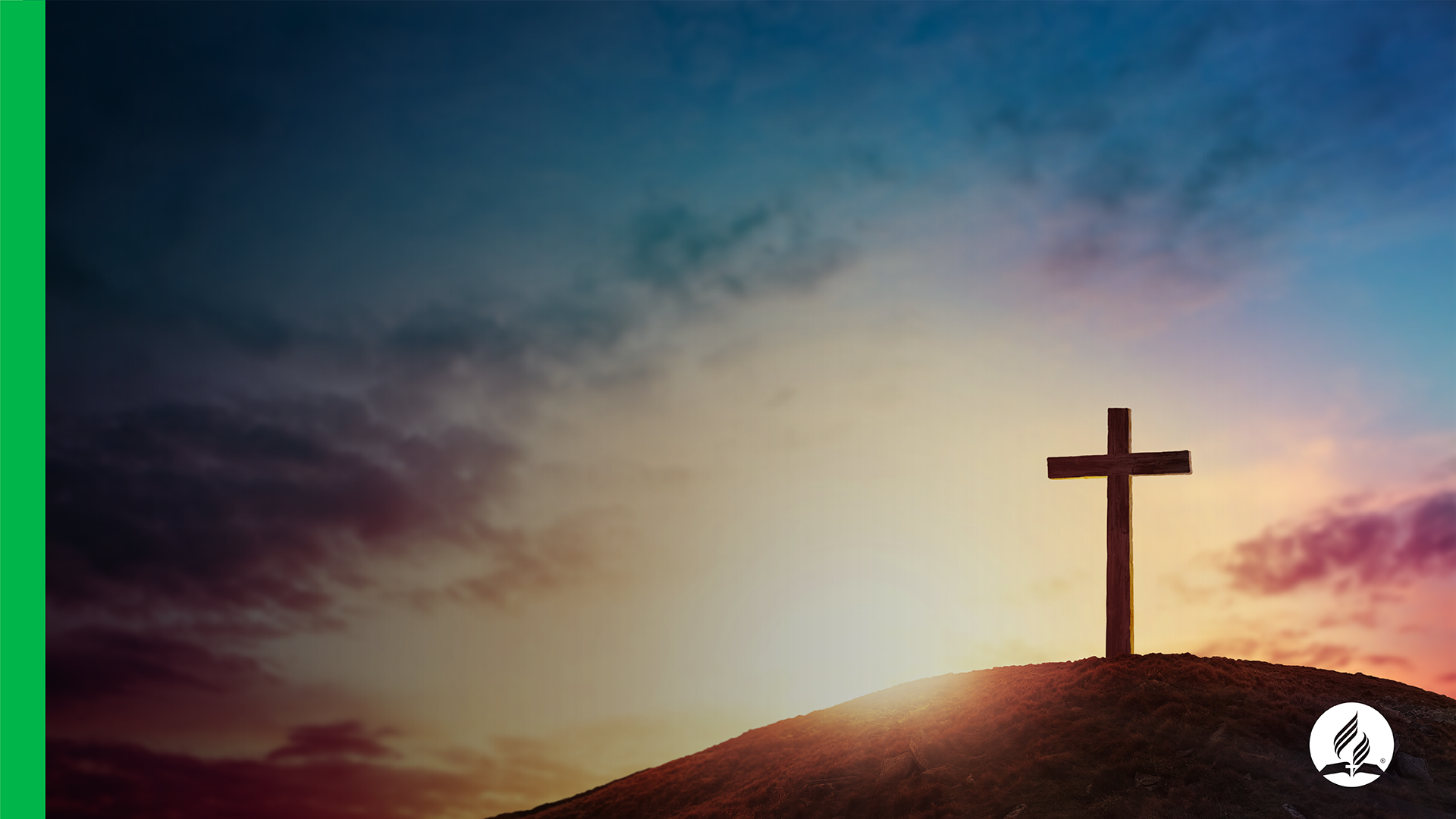 HOW SHOULD I HONOR THE LORD?
Promise:
“Honor the Lord with your possessions, and with the first fruits of all your increase; so your barns will be filled with plenty, and your vats will overflow with new wine.” Prov. 3:9 and 10